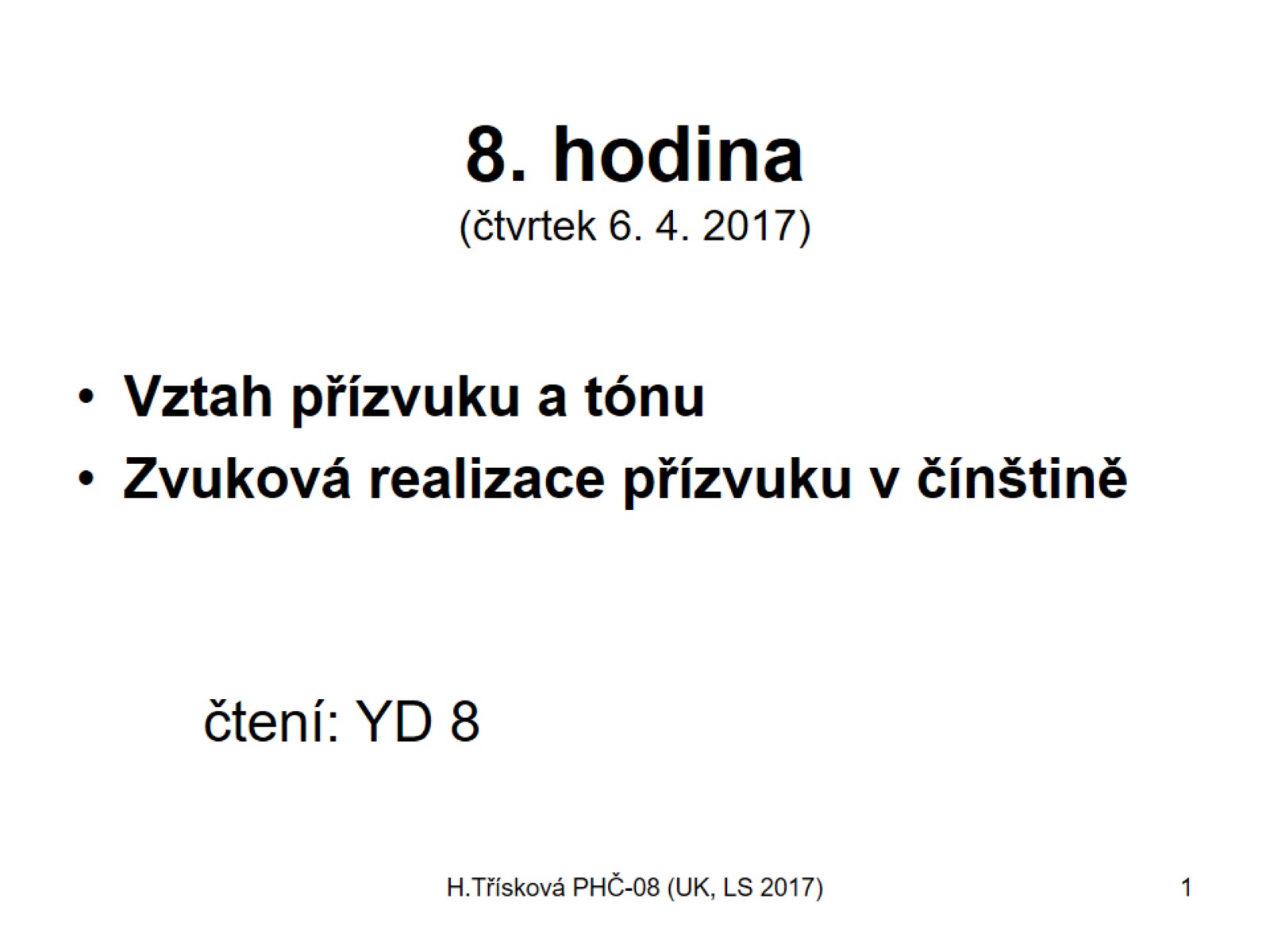 8. hodina(čtvrtek 6. 4. 2017)
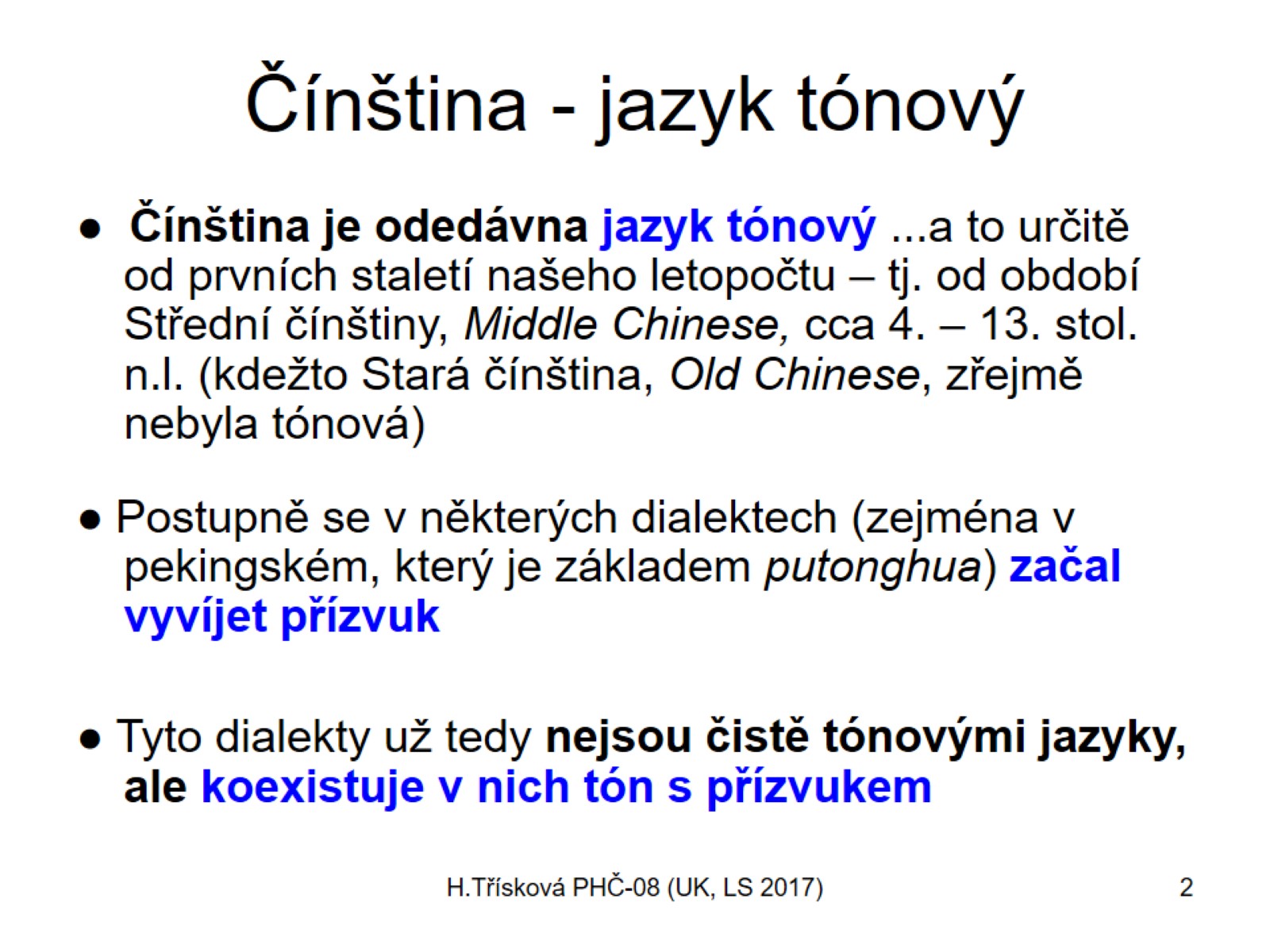 Čínština - jazyk tónový
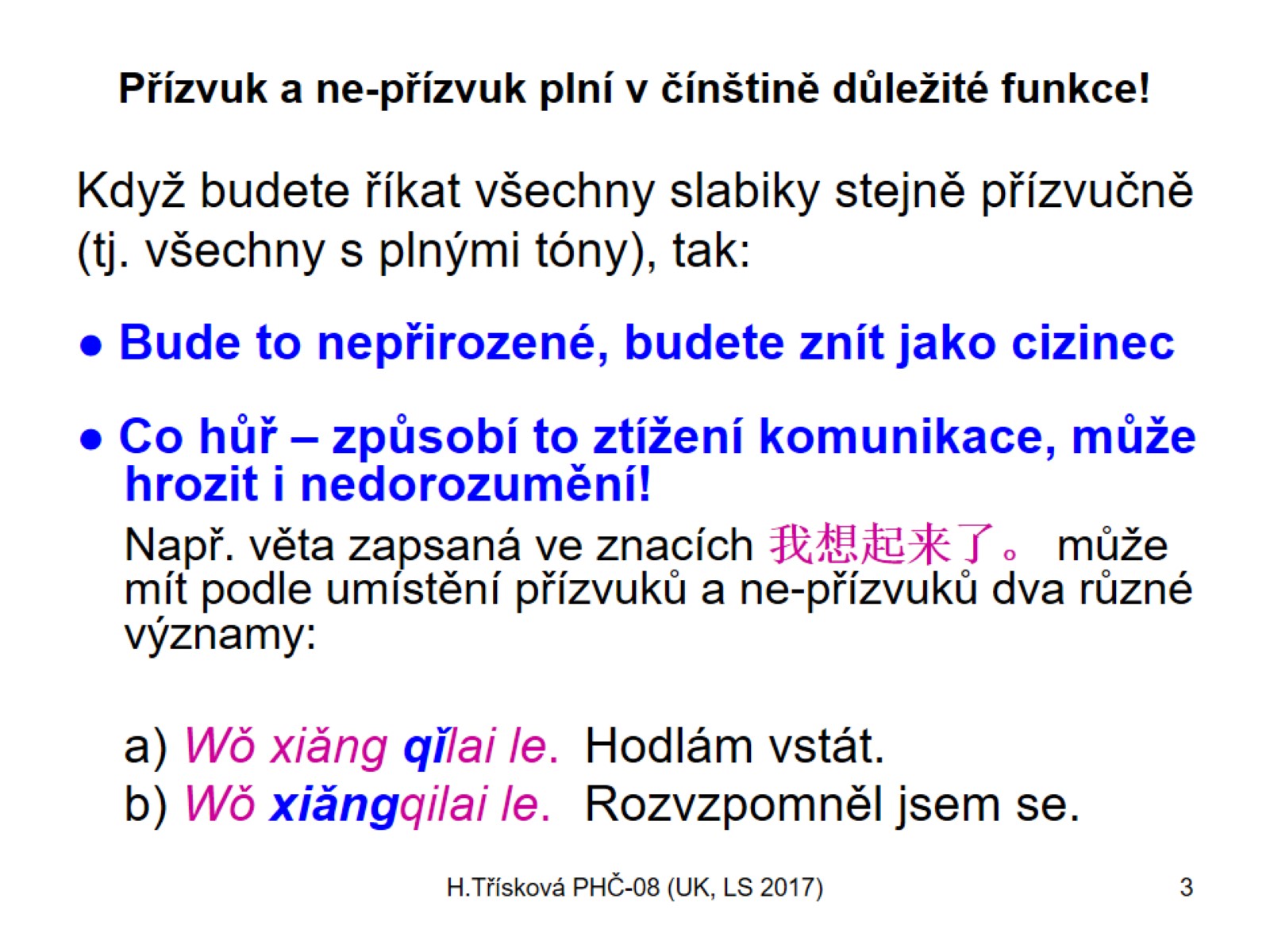 Přízvuk a ne-přízvuk plní v čínštině důležité funkce!
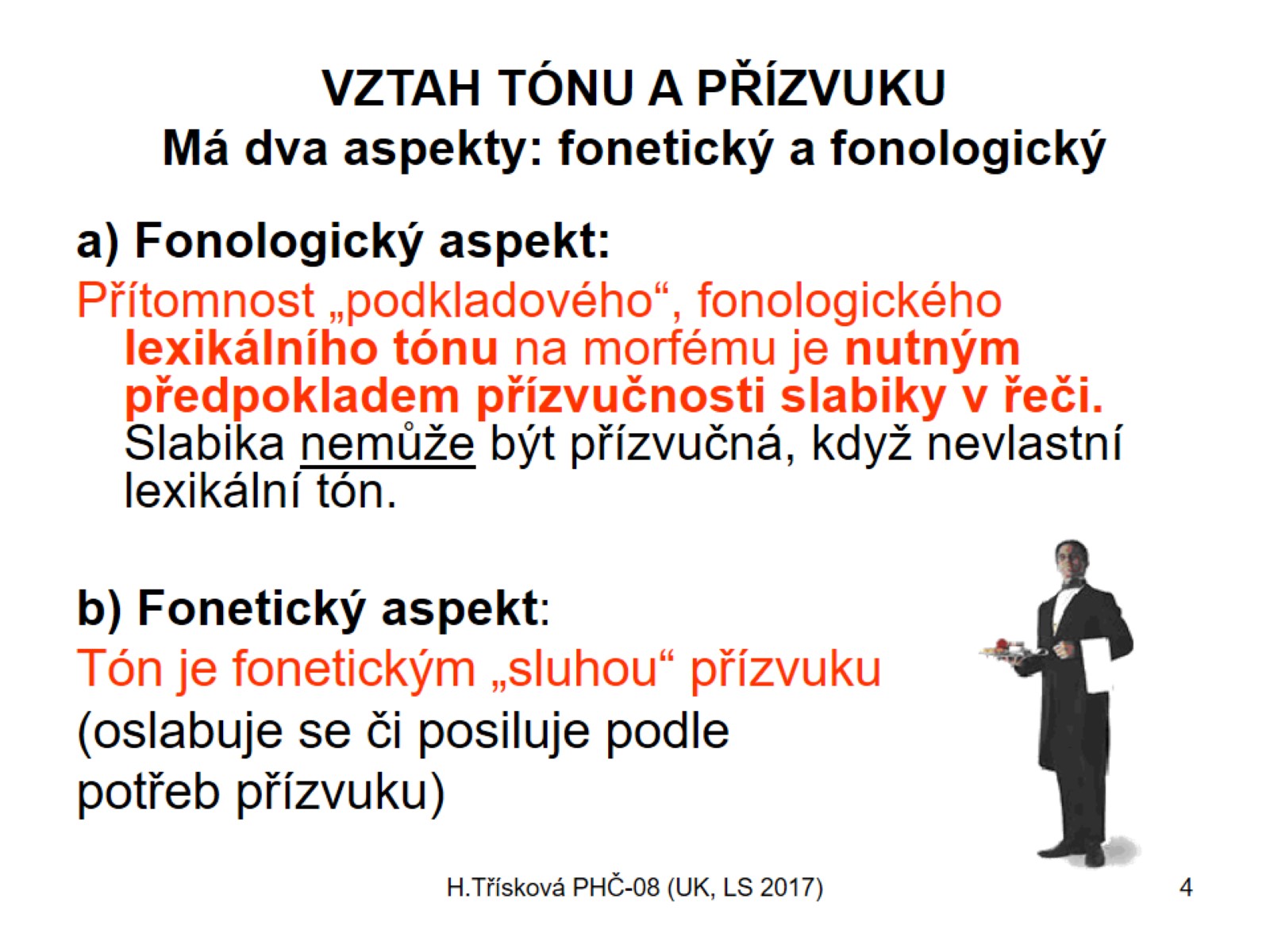 VZTAH TÓNU A PŘÍZVUKU Má dva aspekty: fonetický a fonologický
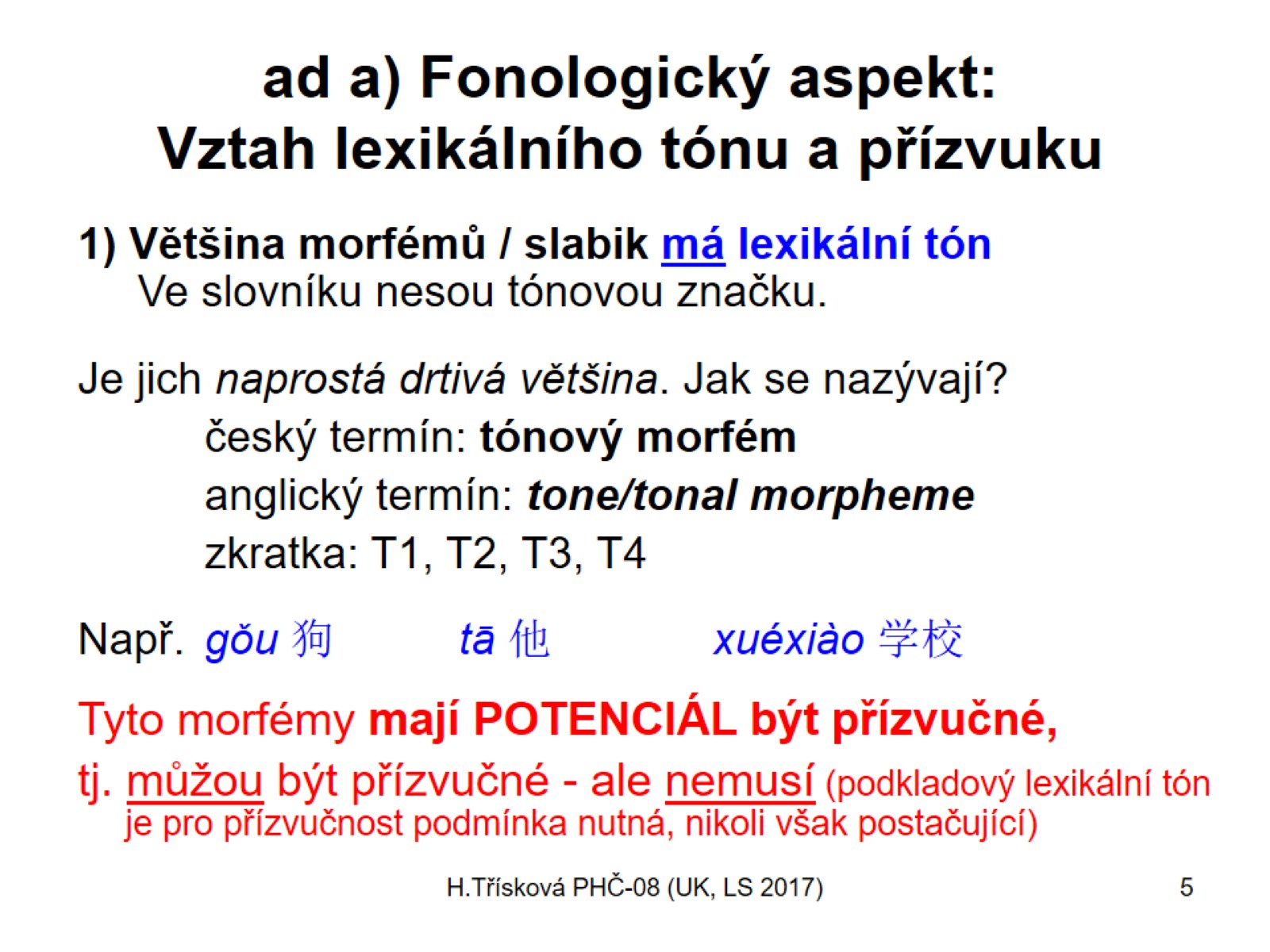 ad a) Fonologický aspekt: Vztah lexikálního tónu a přízvuku
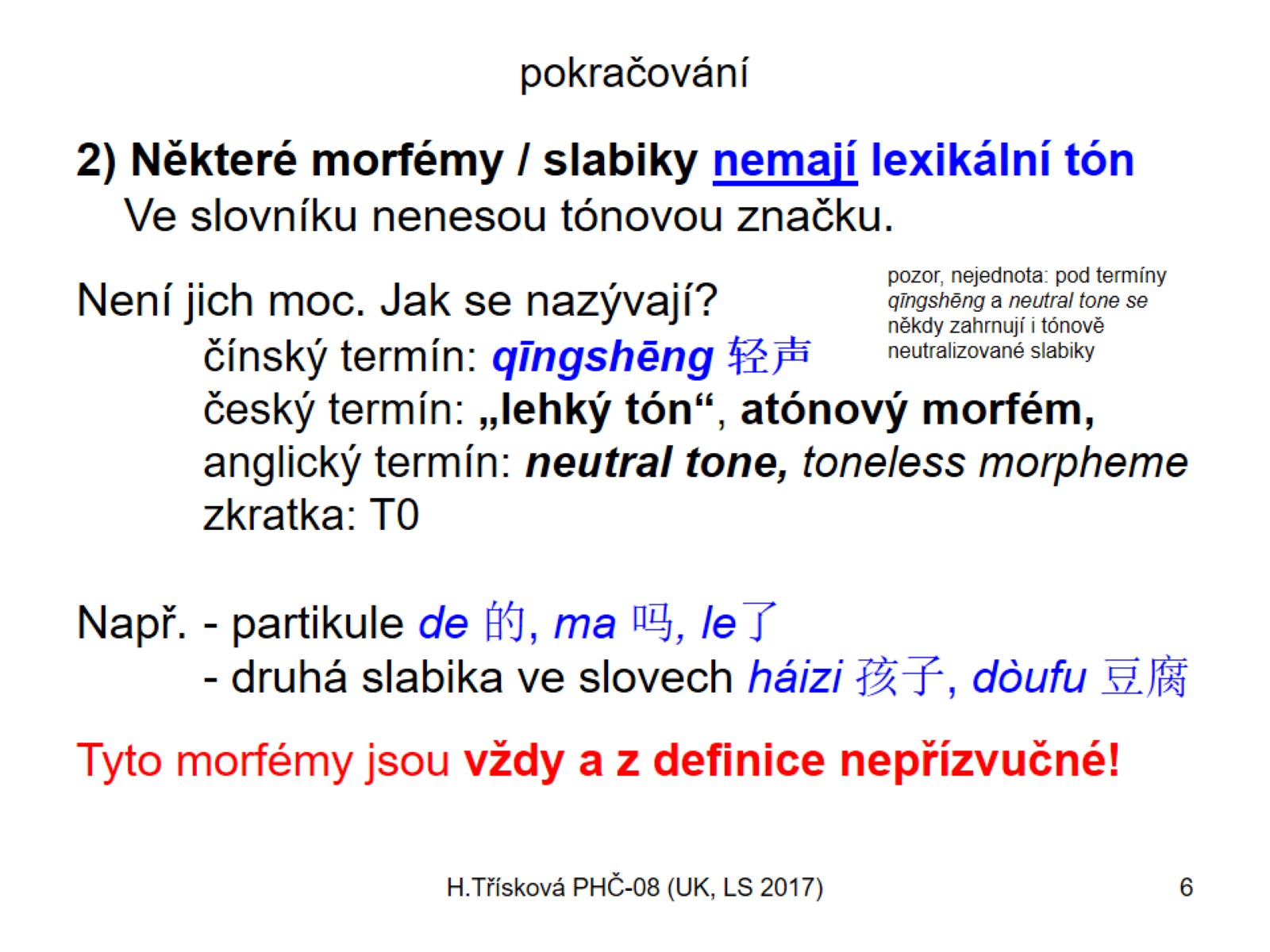 pokračování
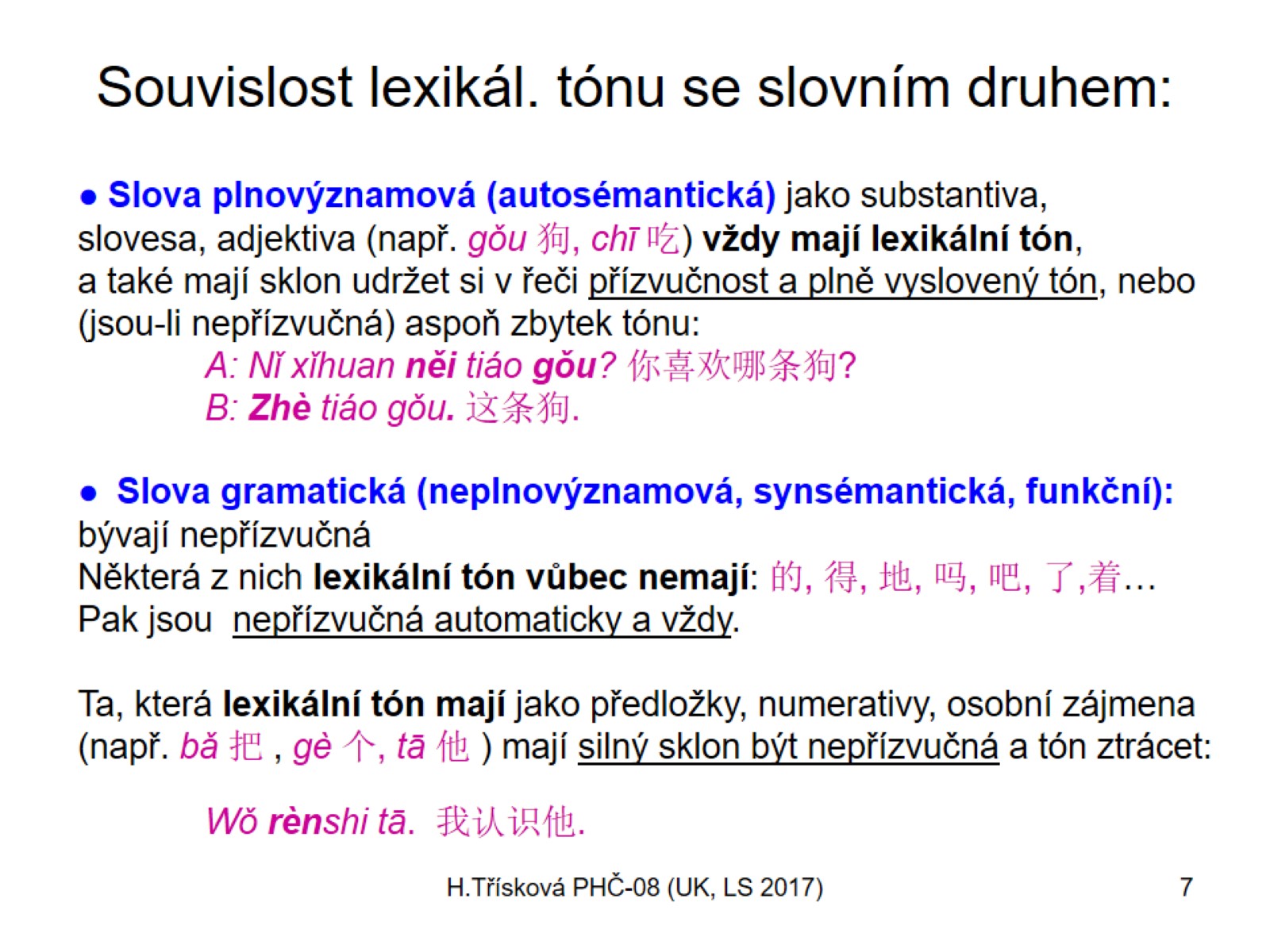 Souvislost lexikál. tónu se slovním druhem:
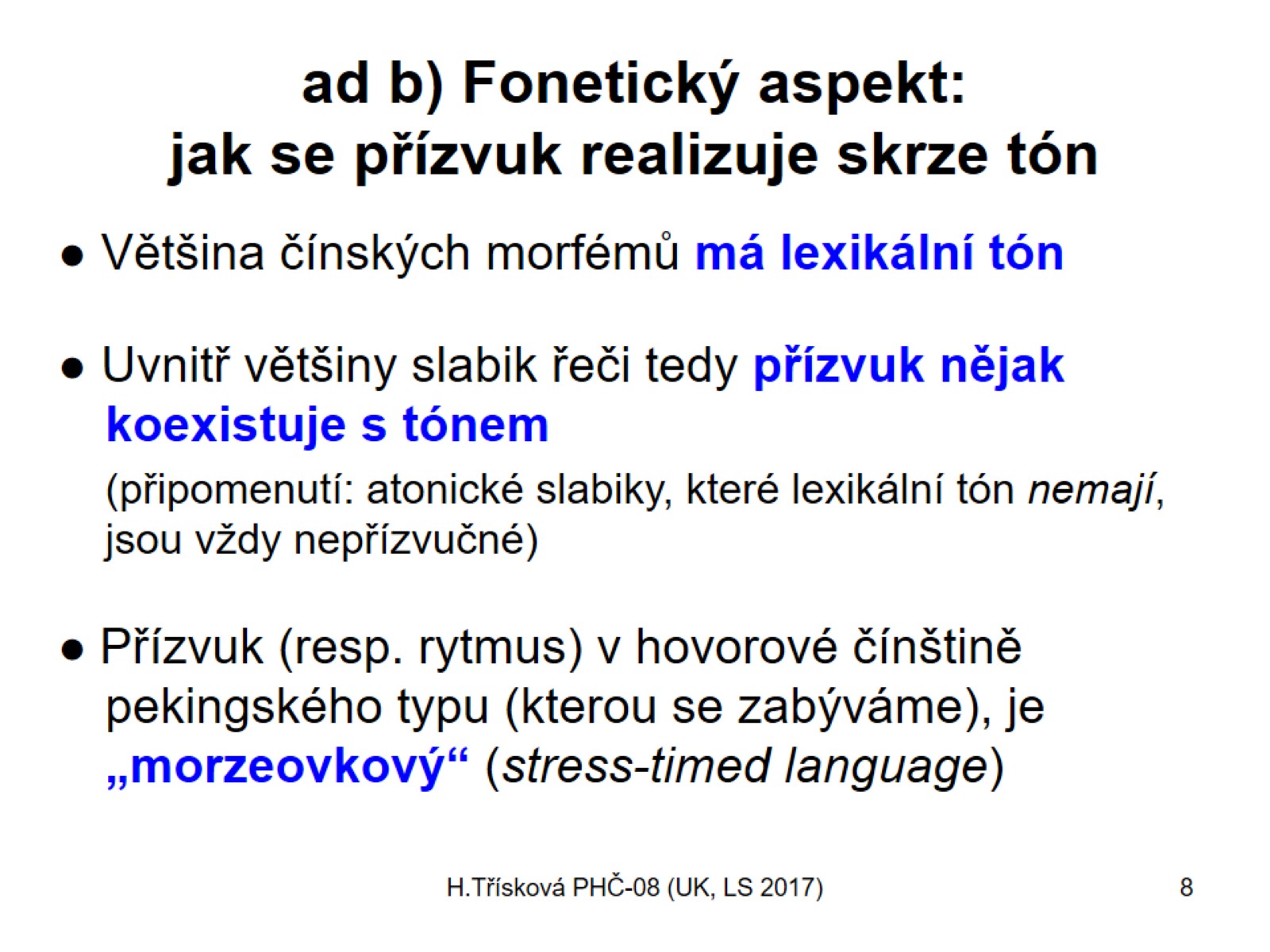 ad b) Fonetický aspekt: jak se přízvuk realizuje skrze tón
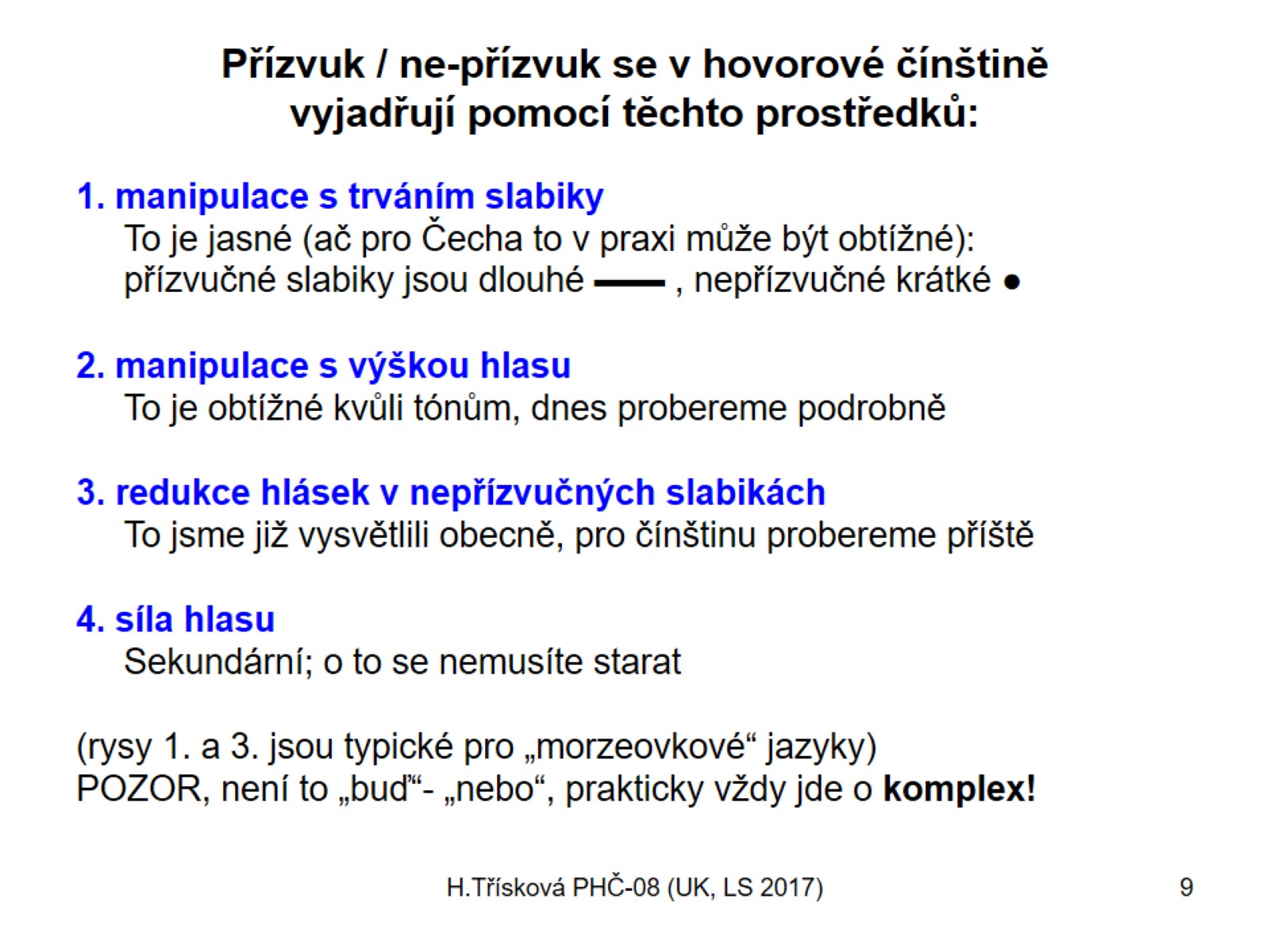 Přízvuk / ne-přízvuk se v hovorové čínštině vyjadřují pomocí těchto prostředků:
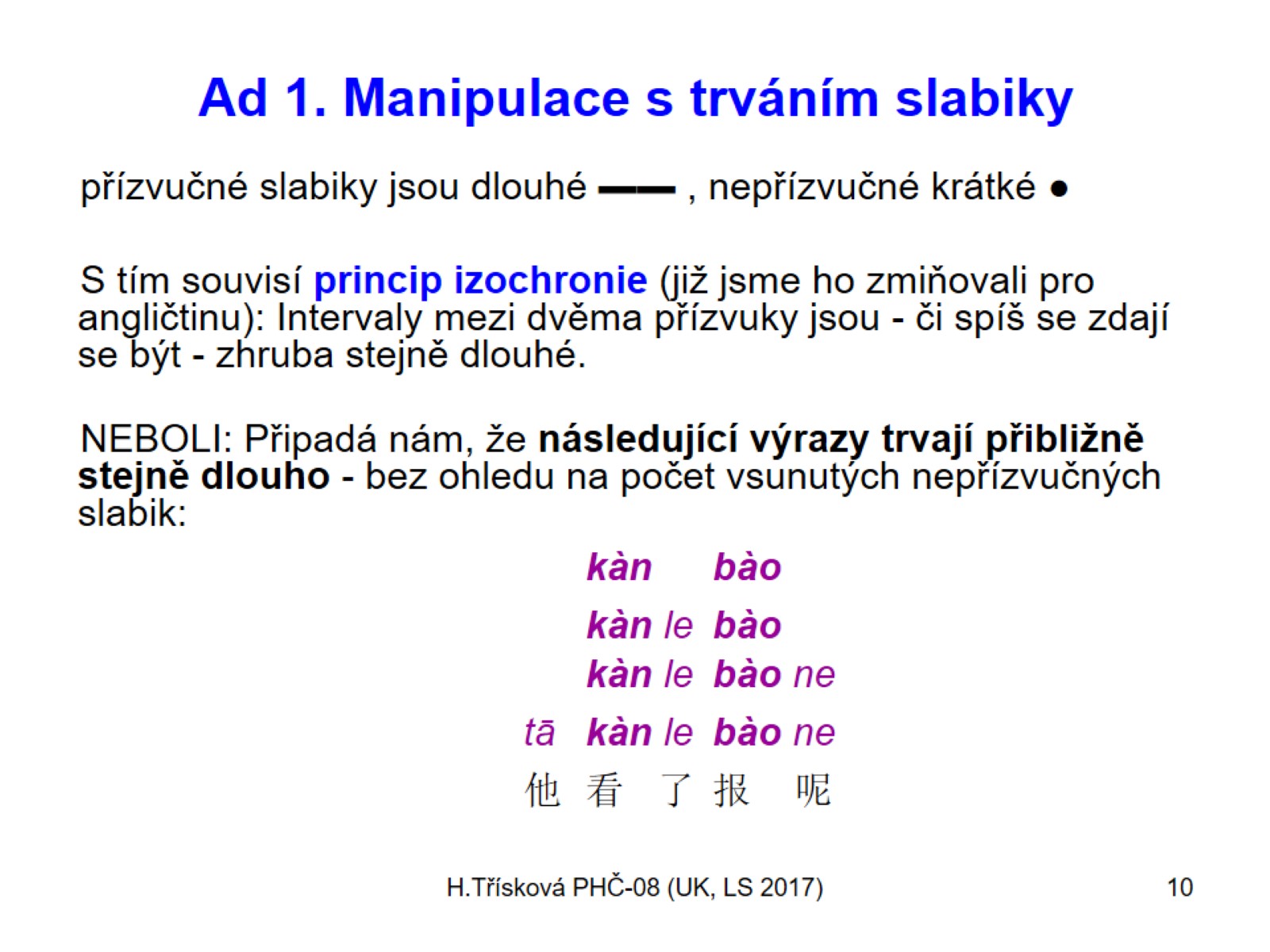 Ad 1. Manipulace s trváním slabiky
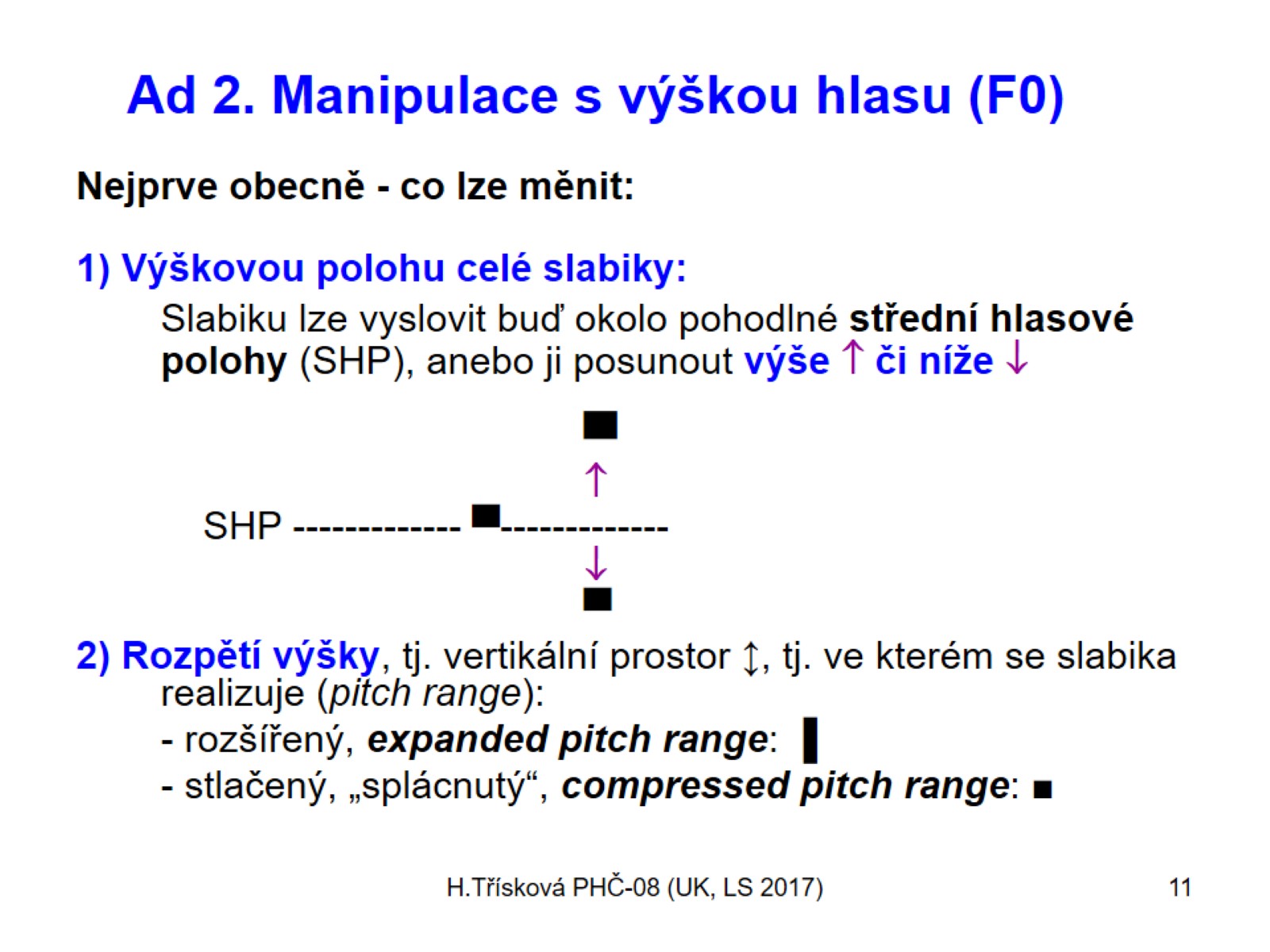 Ad 2. Manipulace s výškou hlasu (F0)
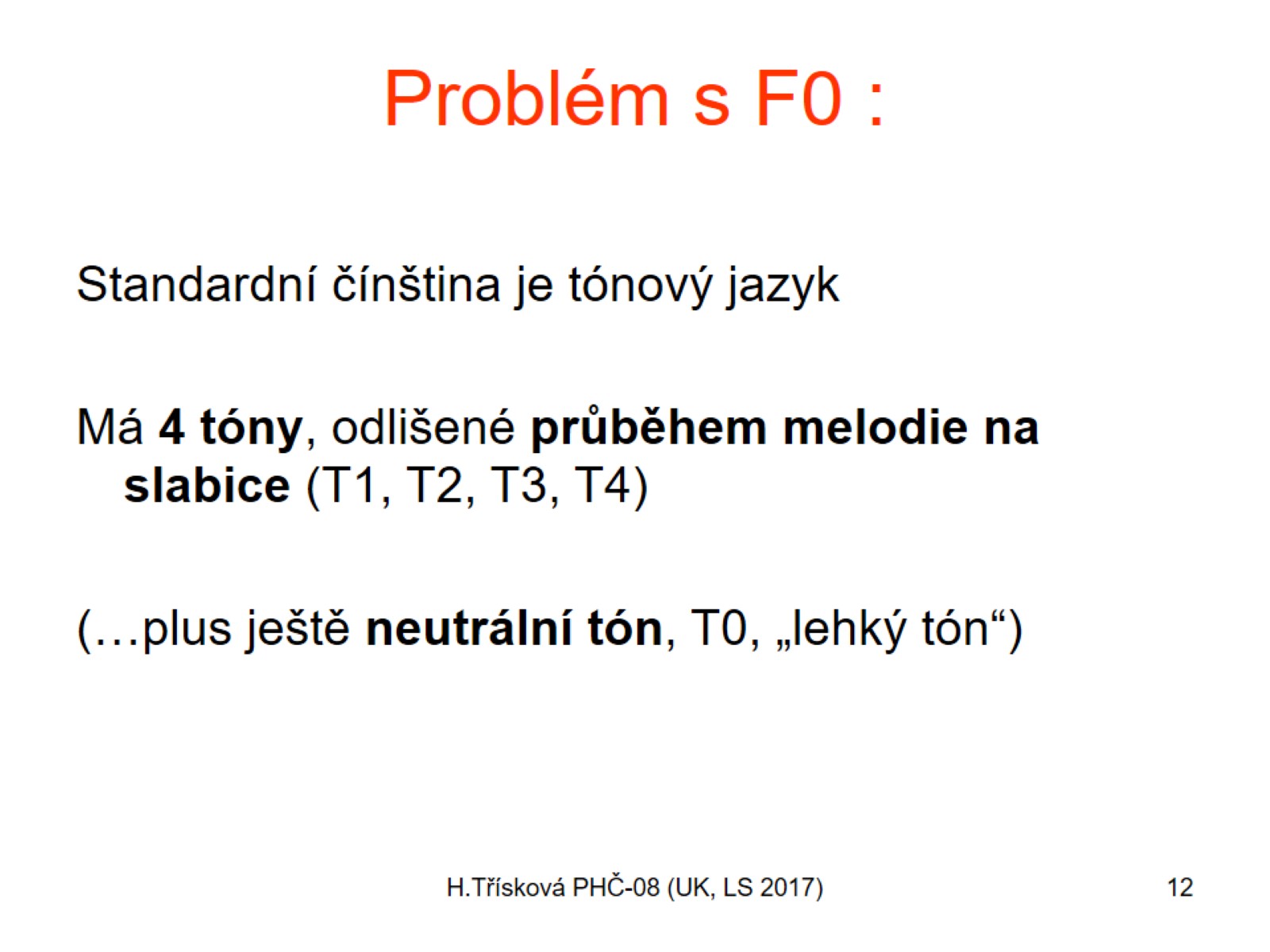 Problém s F0 :
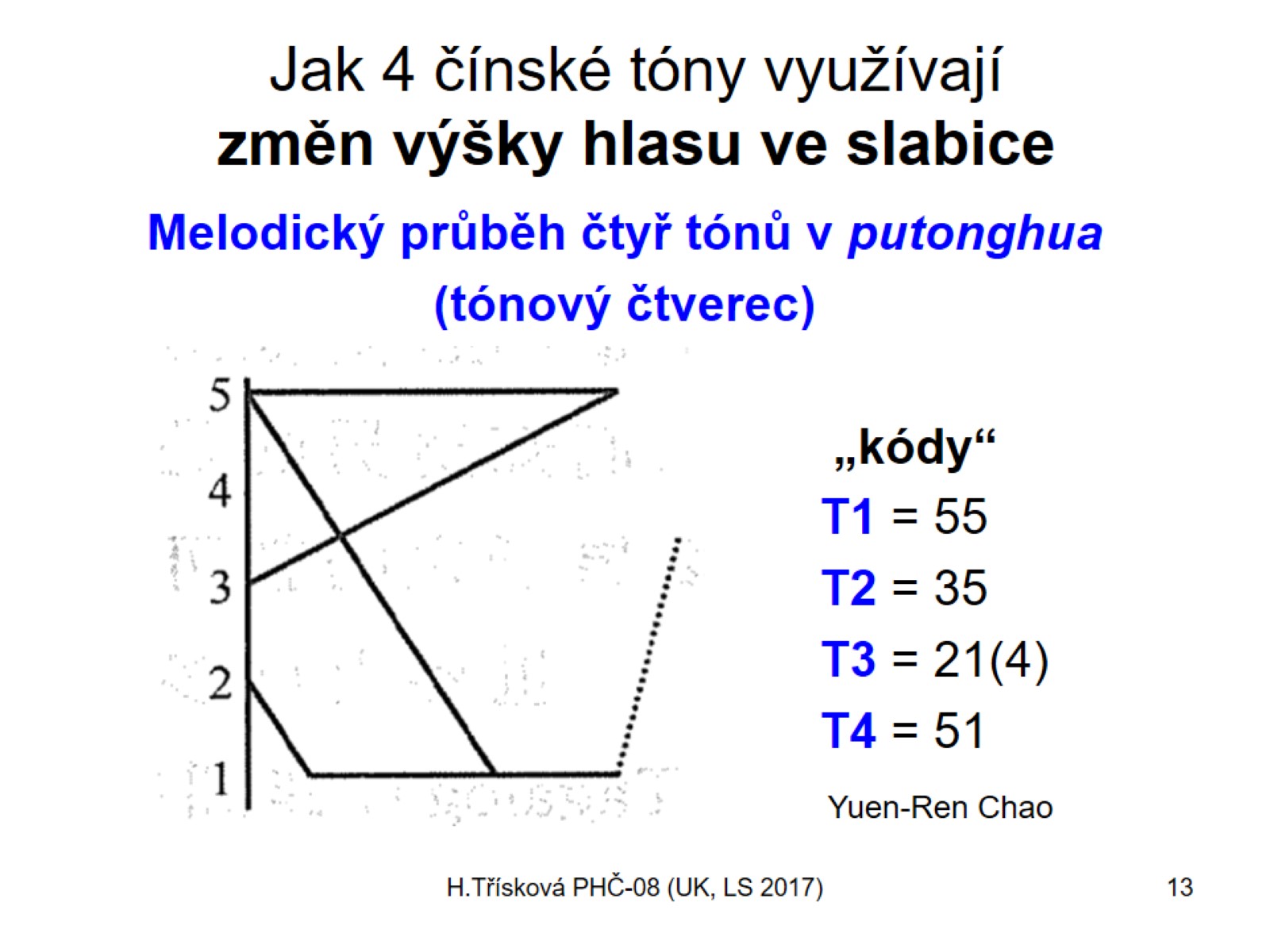 Jak 4 čínské tóny využívají změn výšky hlasu ve slabice
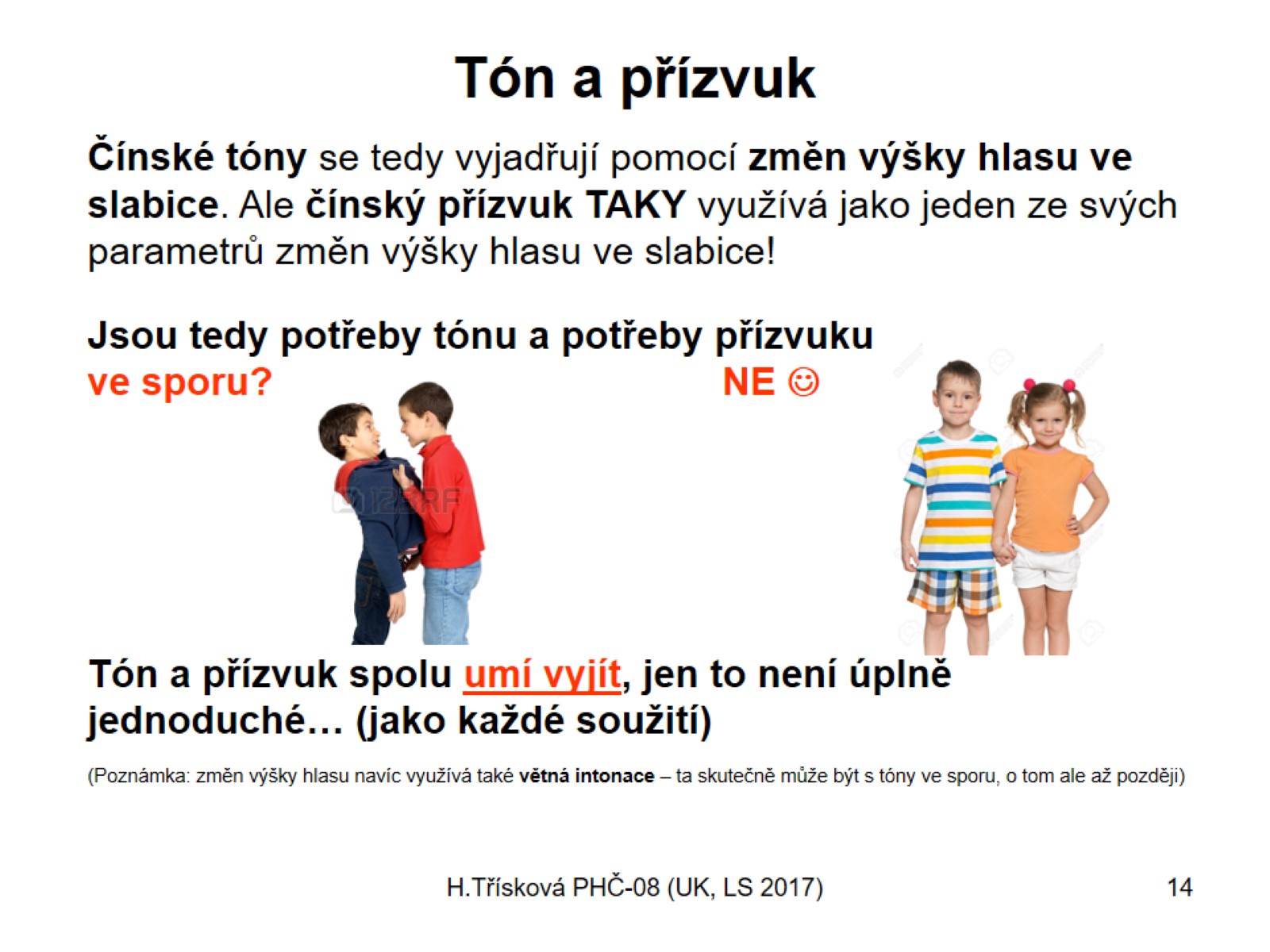 Tón a přízvuk
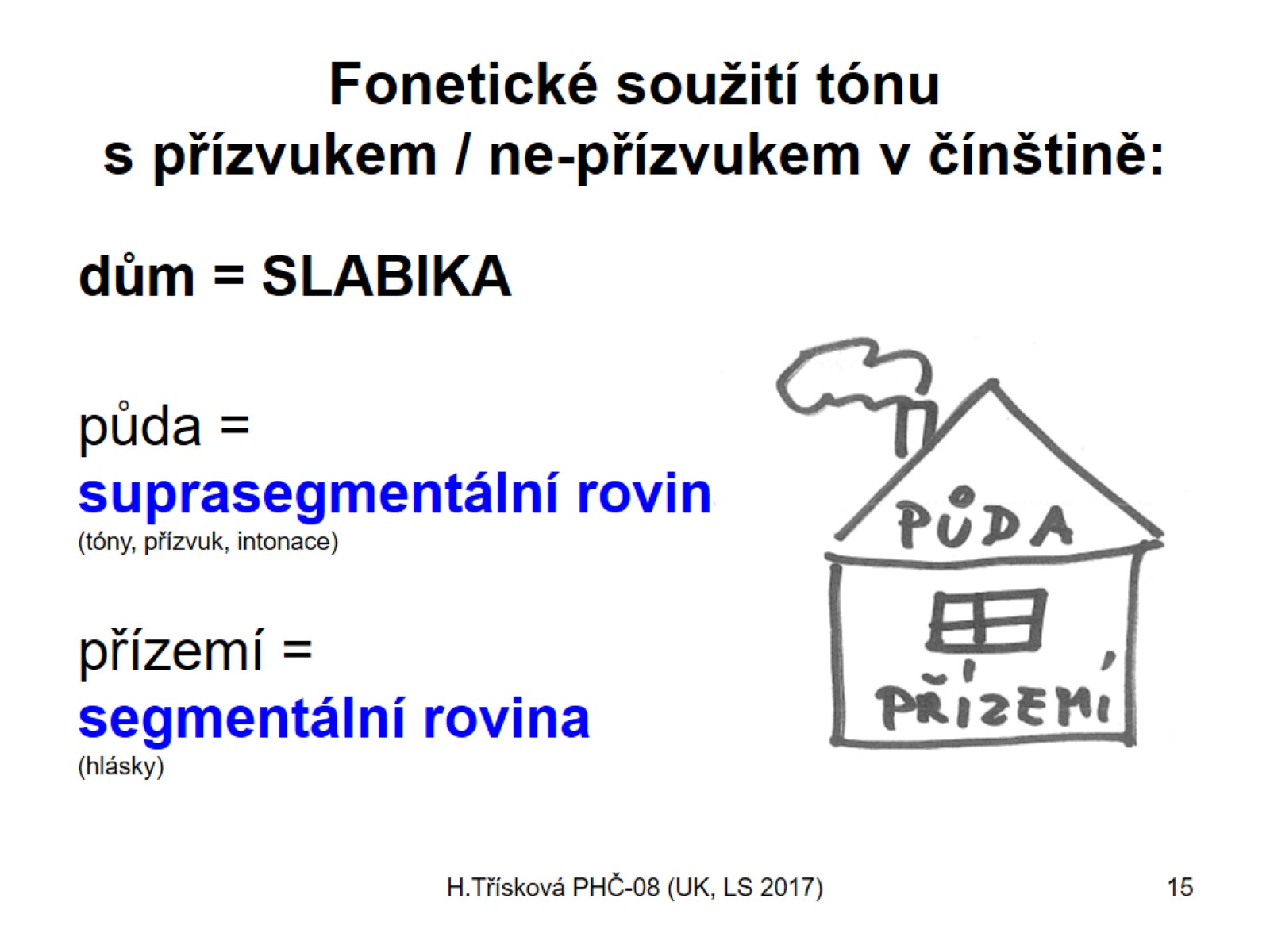 Fonetické soužití tónu s přízvukem / ne-přízvukem v čínštině:
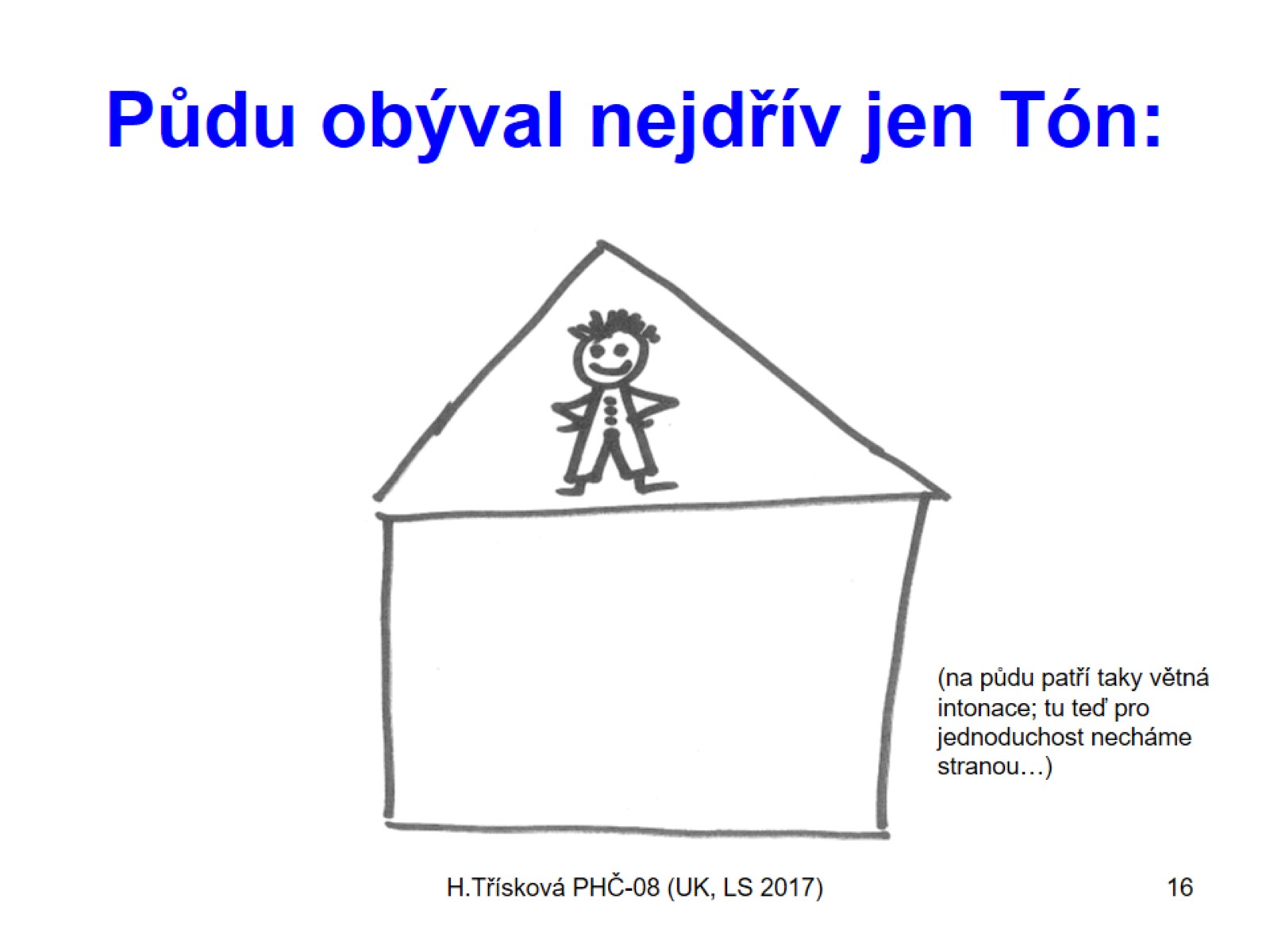 Půdu obýval nejdřív jen Tón:
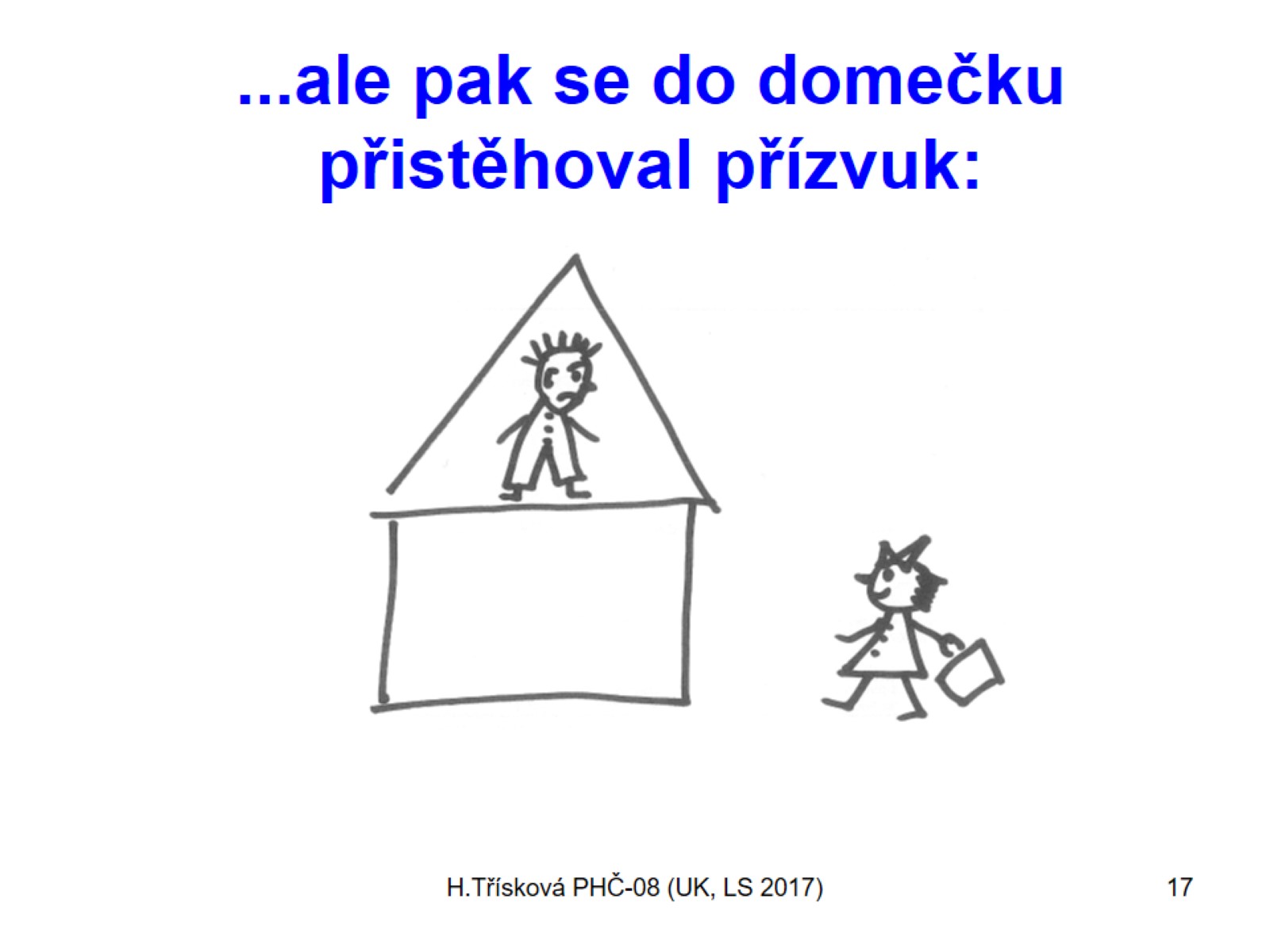 ...ale pak se do domečku přistěhoval přízvuk:
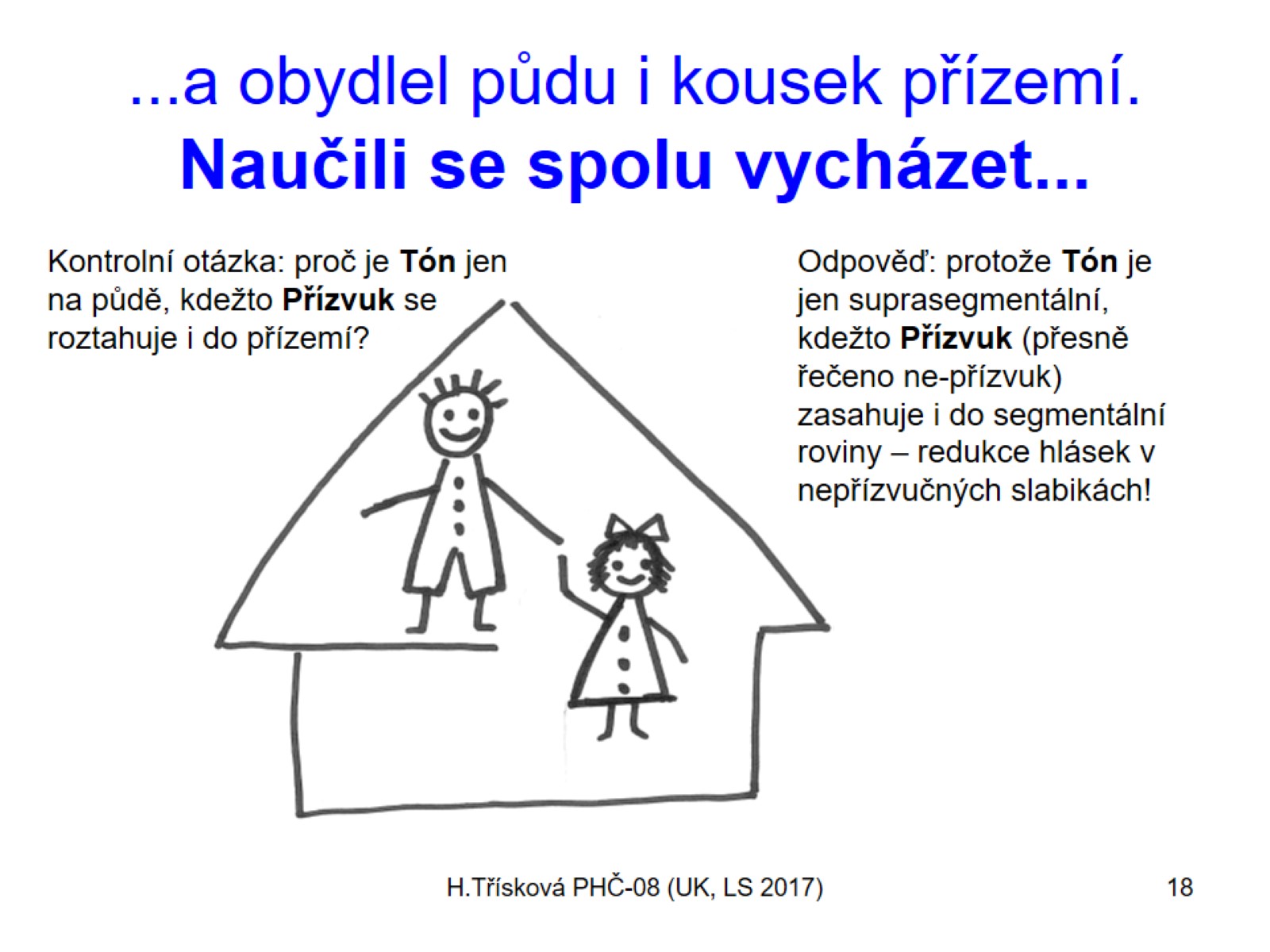 ...a obydlel půdu i kousek přízemí. Naučili se spolu vycházet...
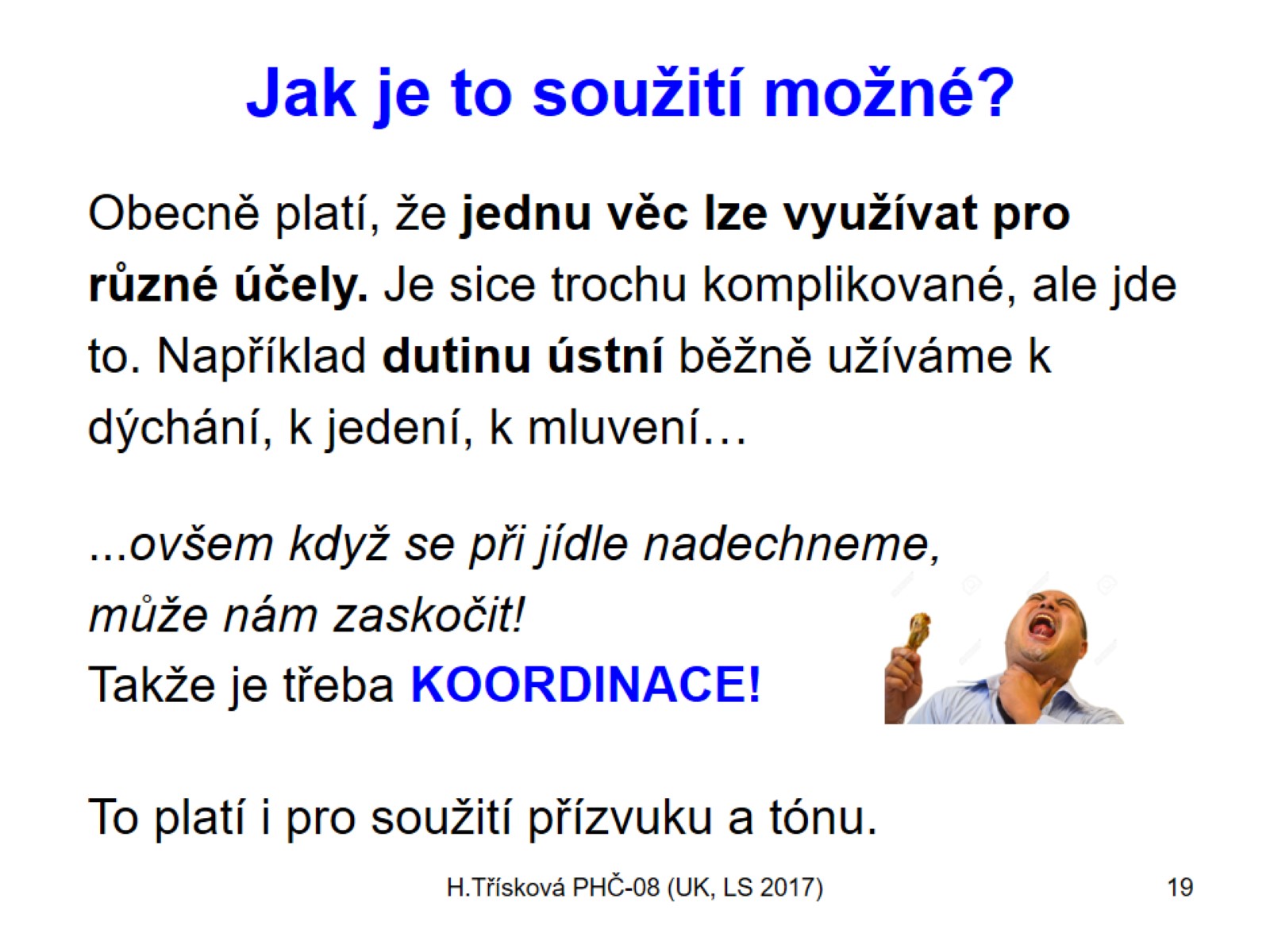 Jak je to soužití možné?
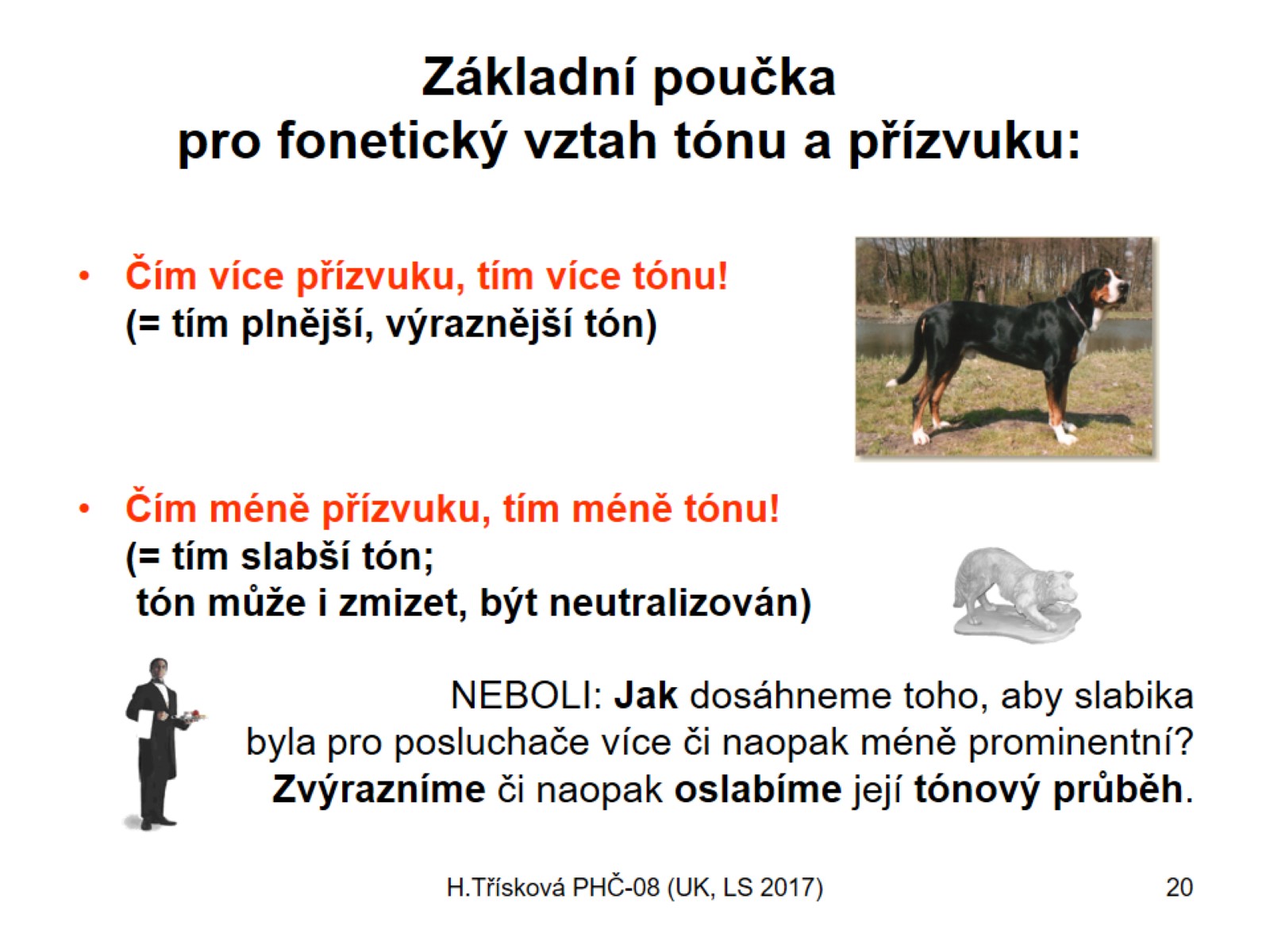 Základní poučka pro fonetický vztah tónu a přízvuku:
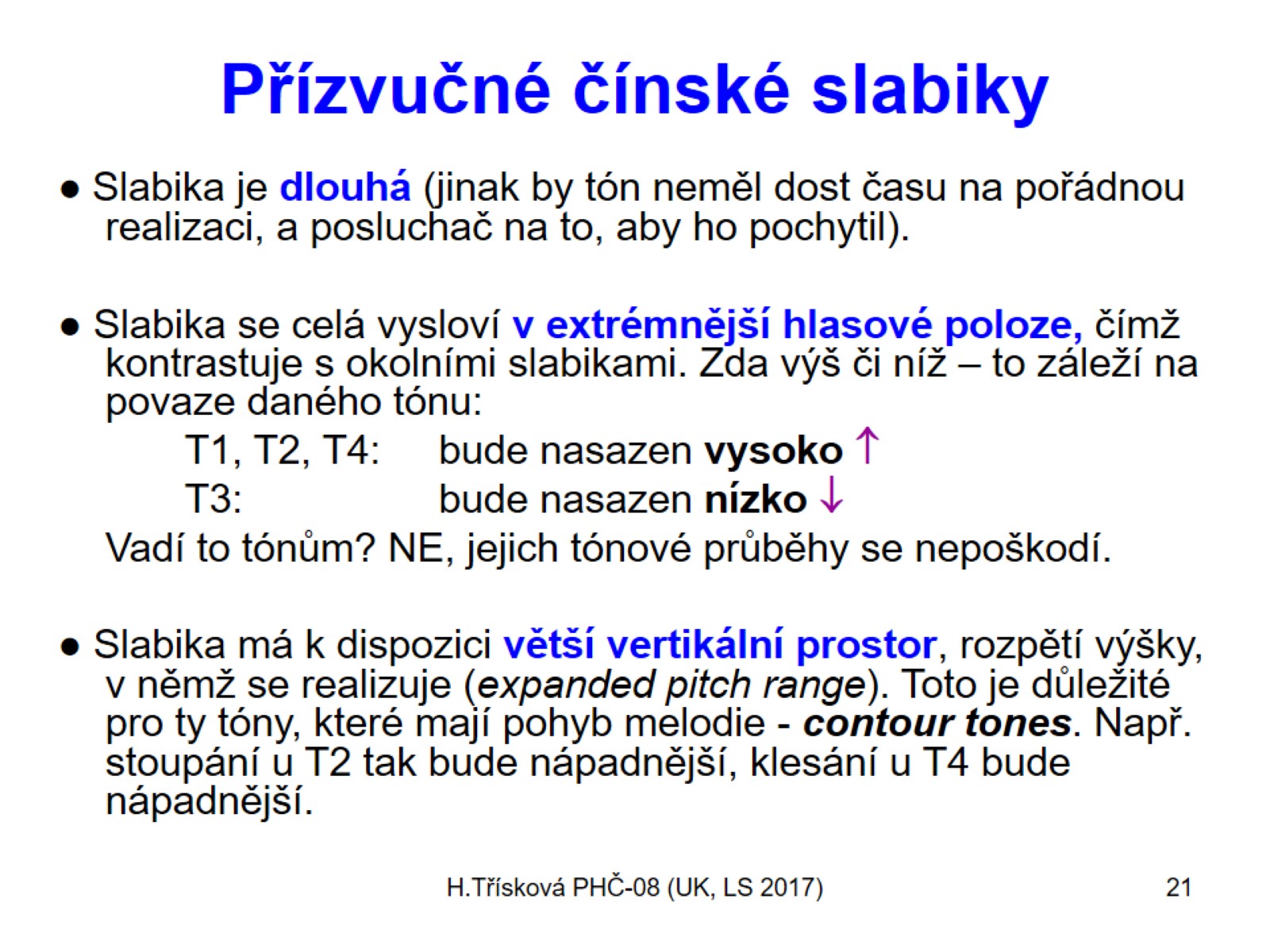 Přízvučné čínské slabiky
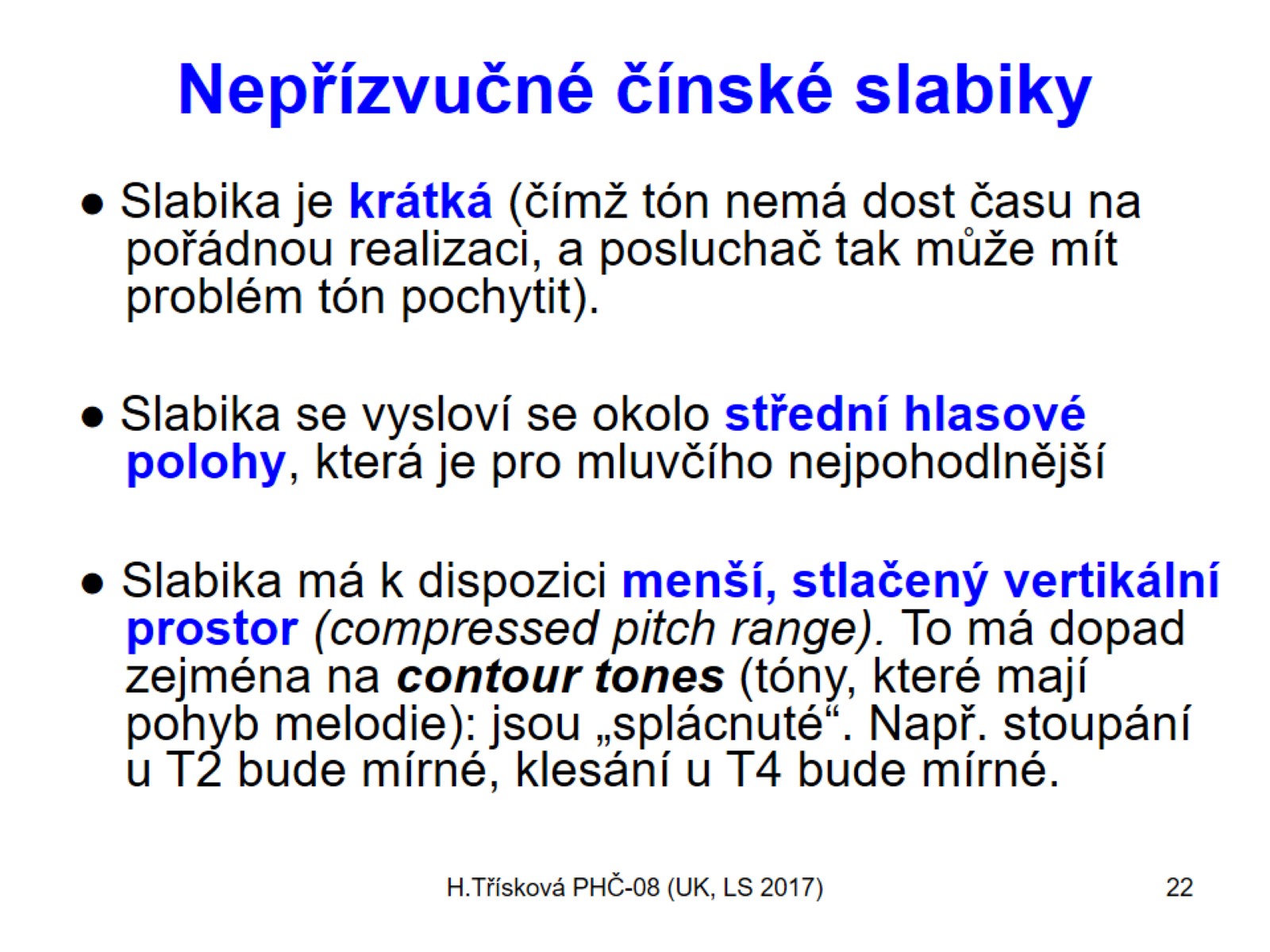 Nepřízvučné čínské slabiky
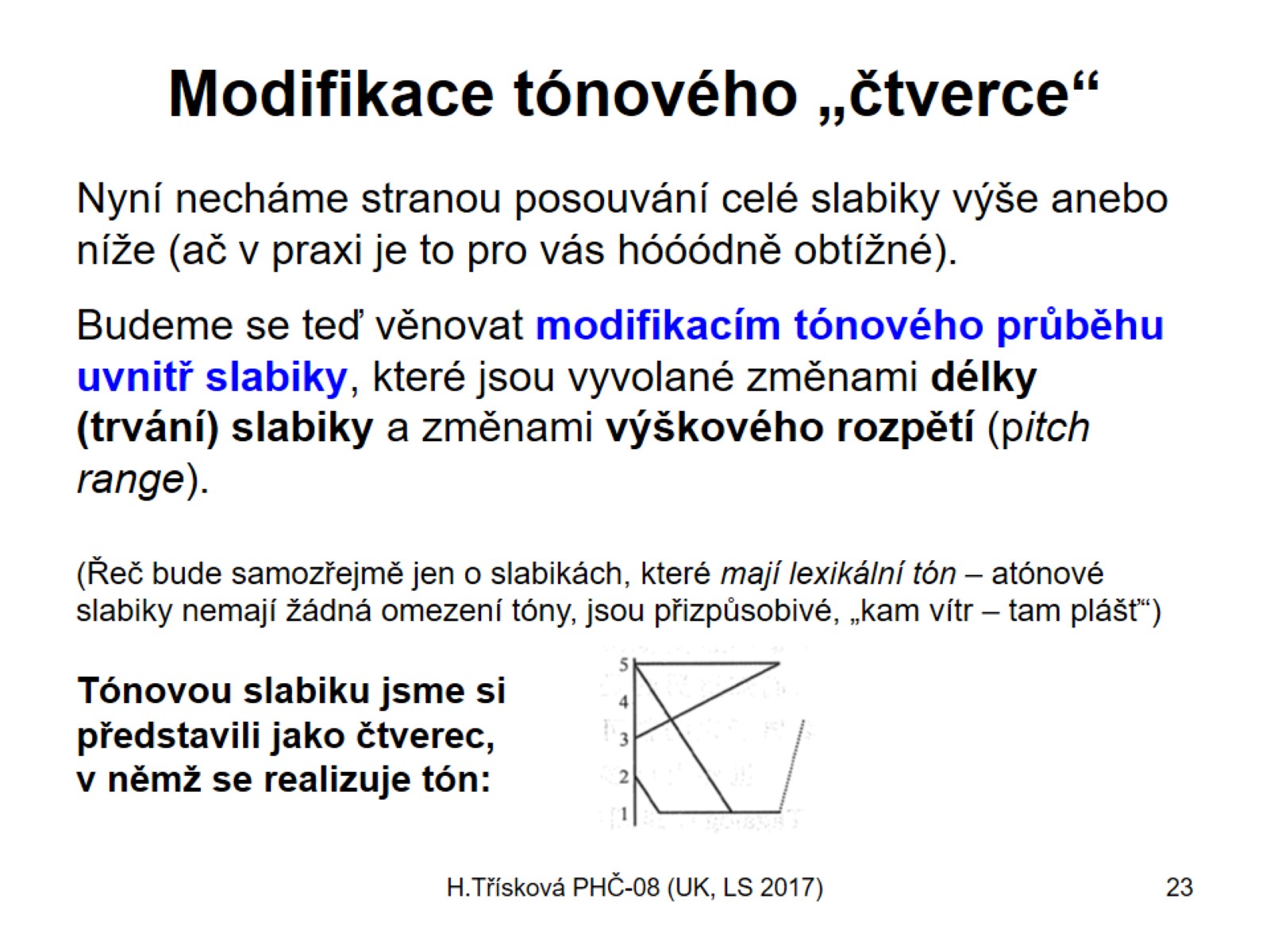 Modifikace tónového „čtverce“
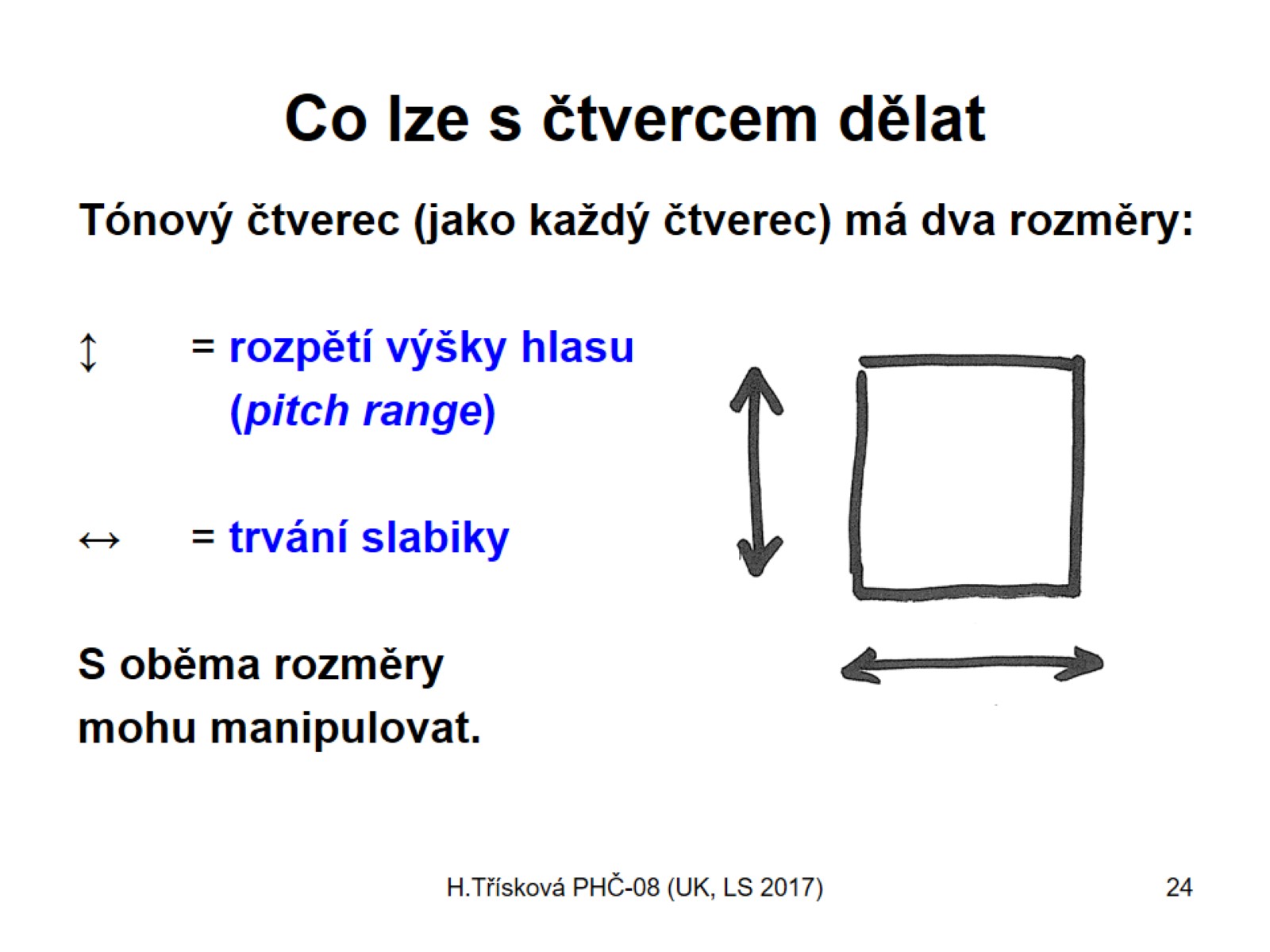 Co lze s čtvercem dělat
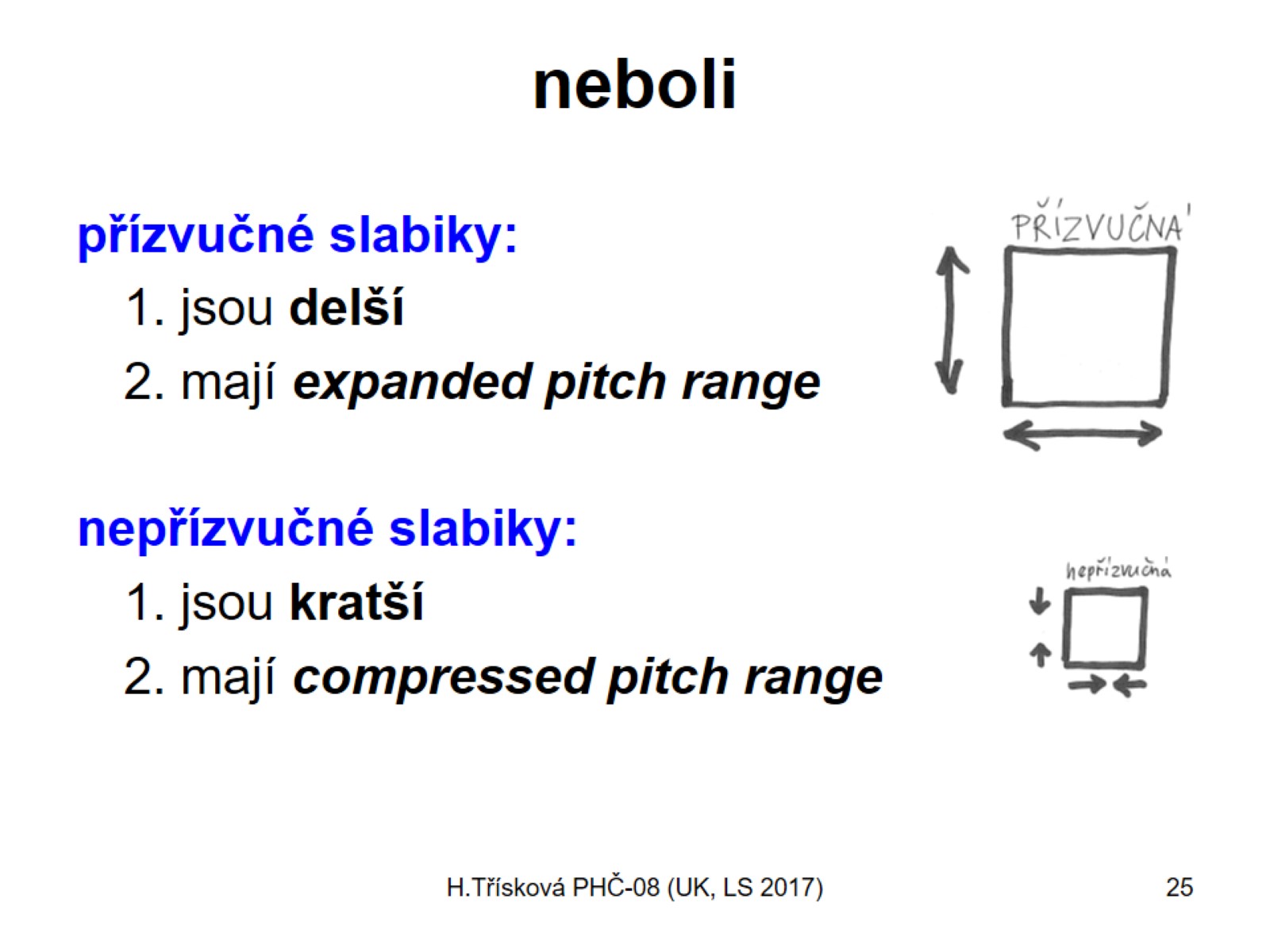 neboli
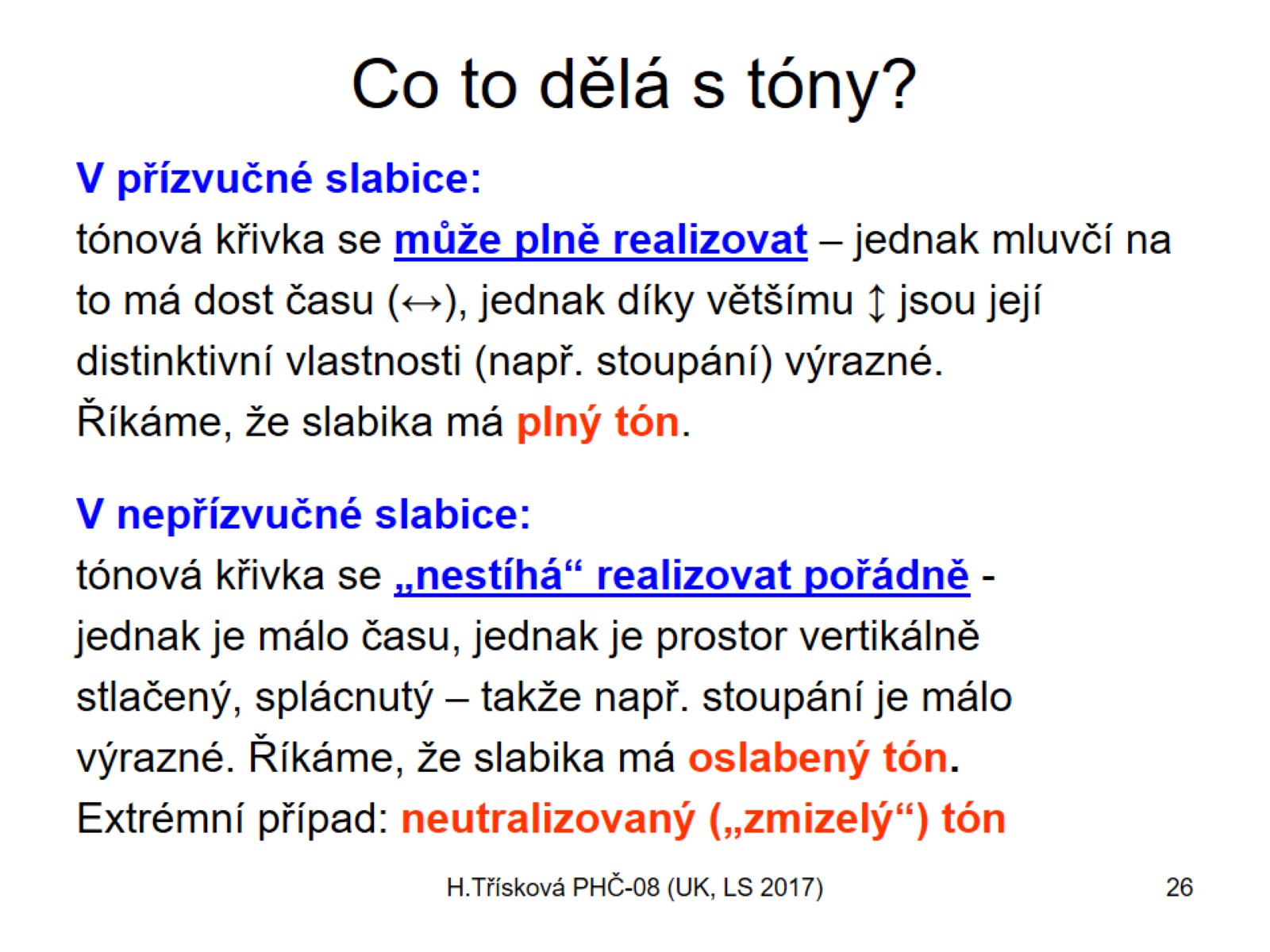 Co to dělá s tóny?
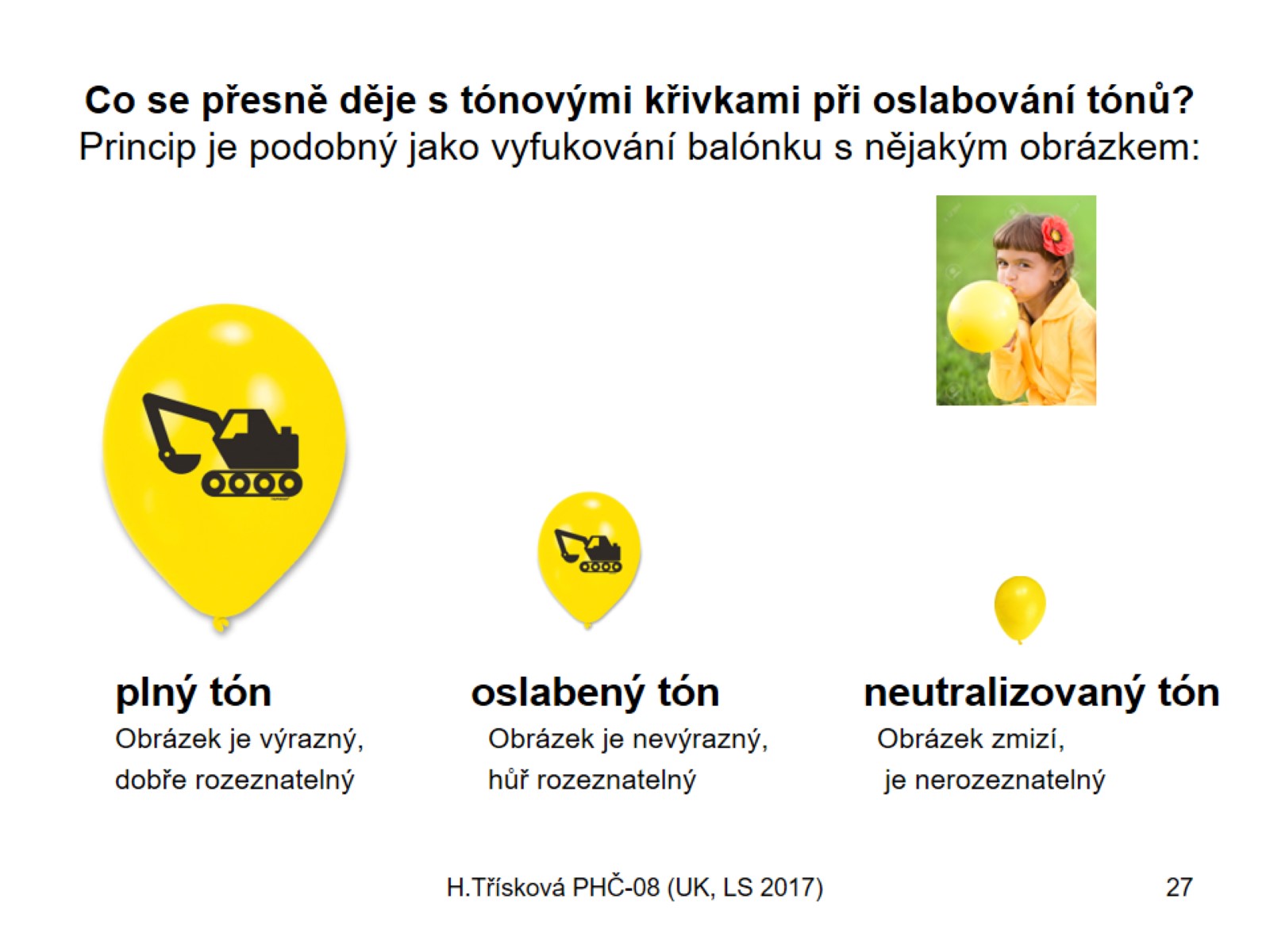 Co se přesně děje s tónovými křivkami při oslabování tónů?Princip je podobný jako vyfukování balónku s nějakým obrázkem:
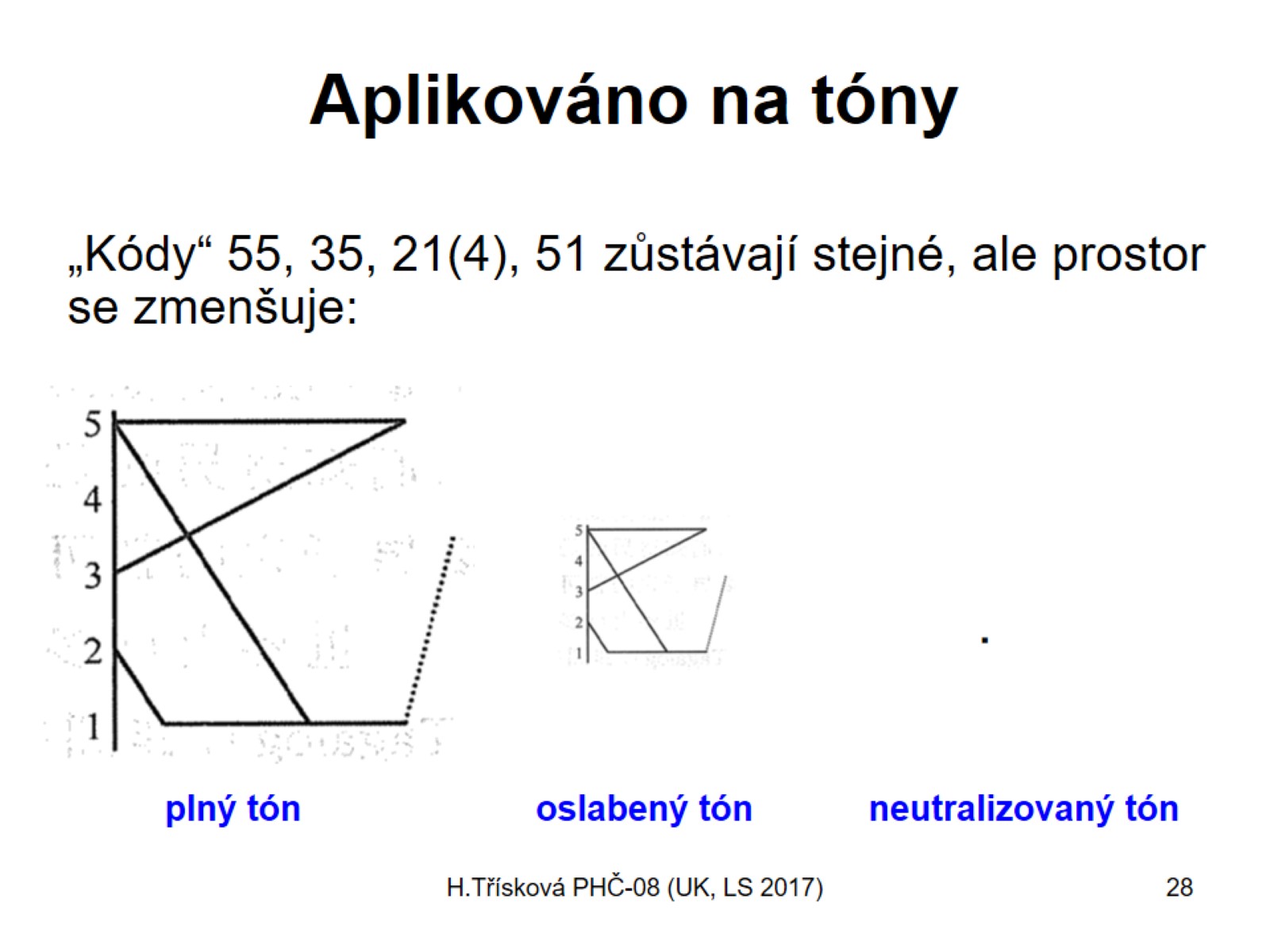 Aplikováno na tóny
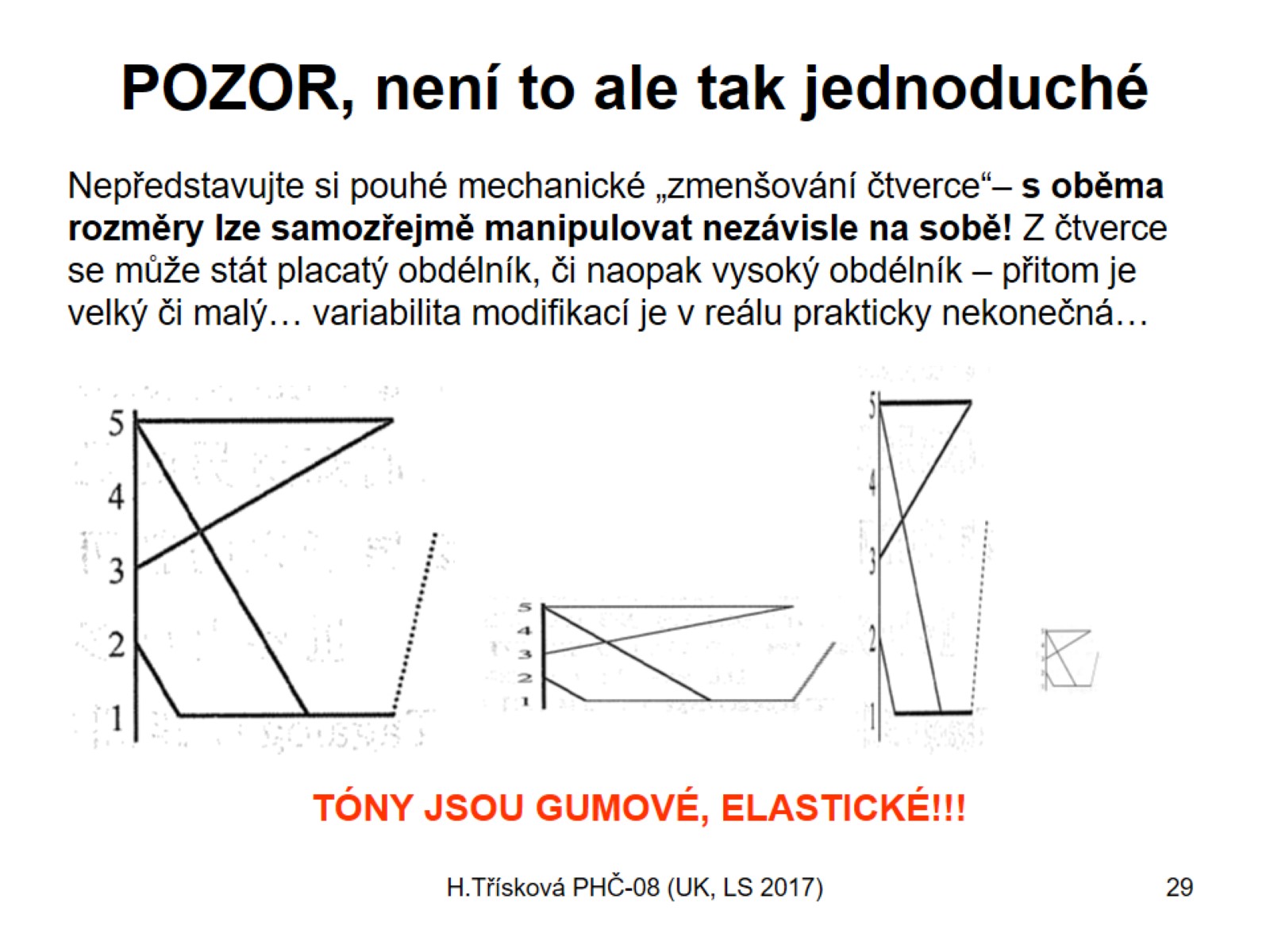 POZOR, není to ale tak jednoduché
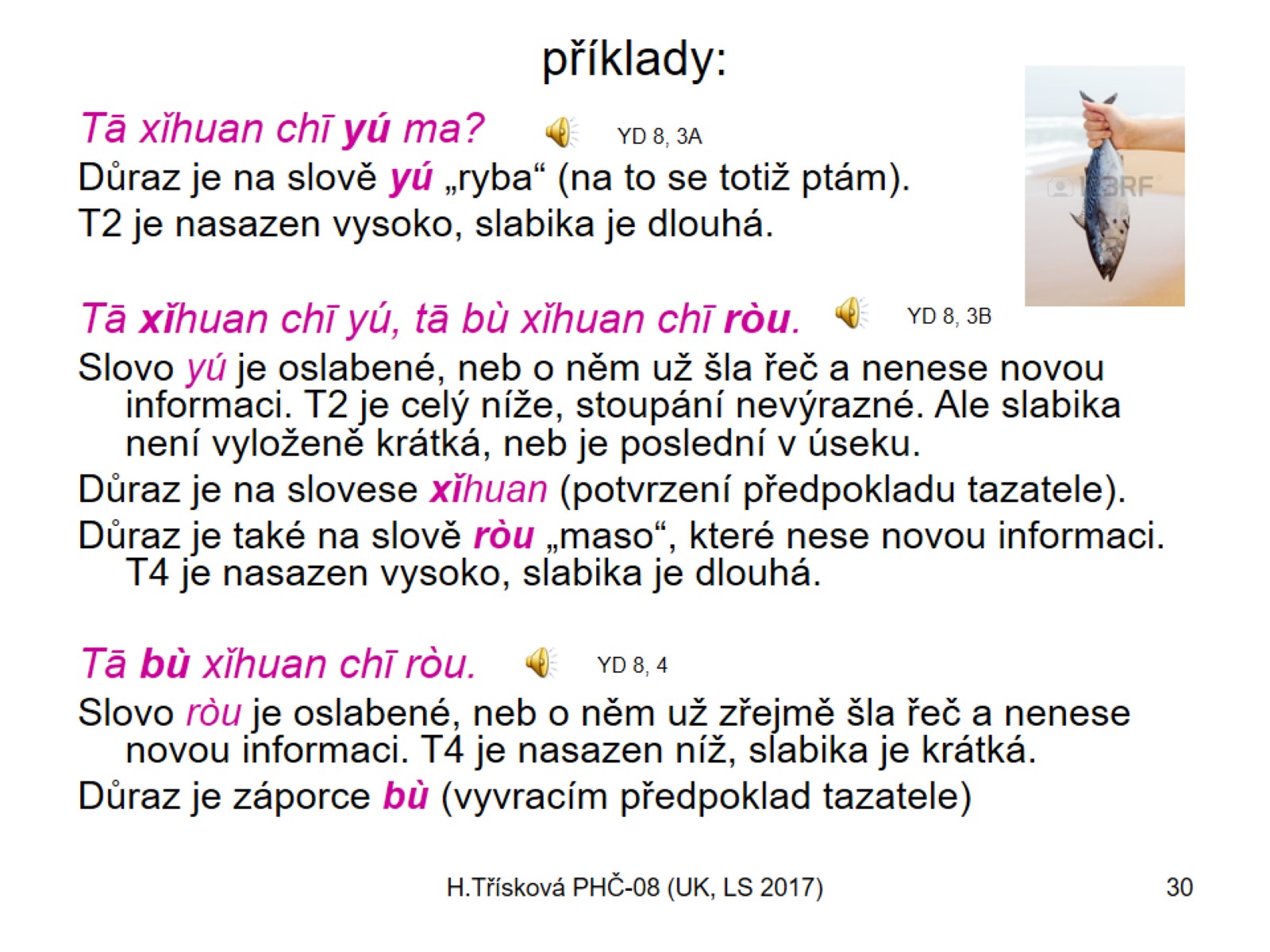 příklady:
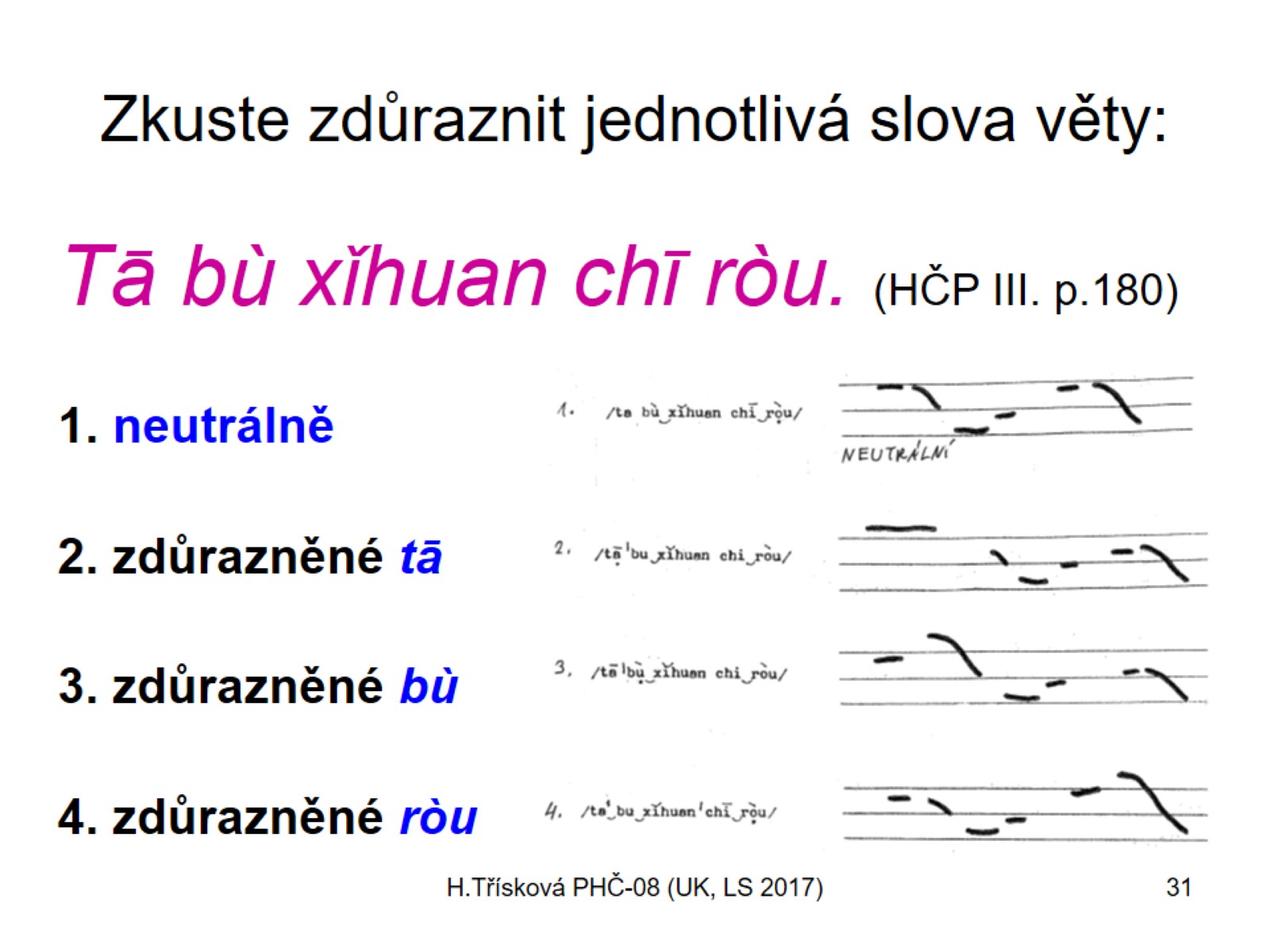 Zkuste zdůraznit jednotlivá slova věty:
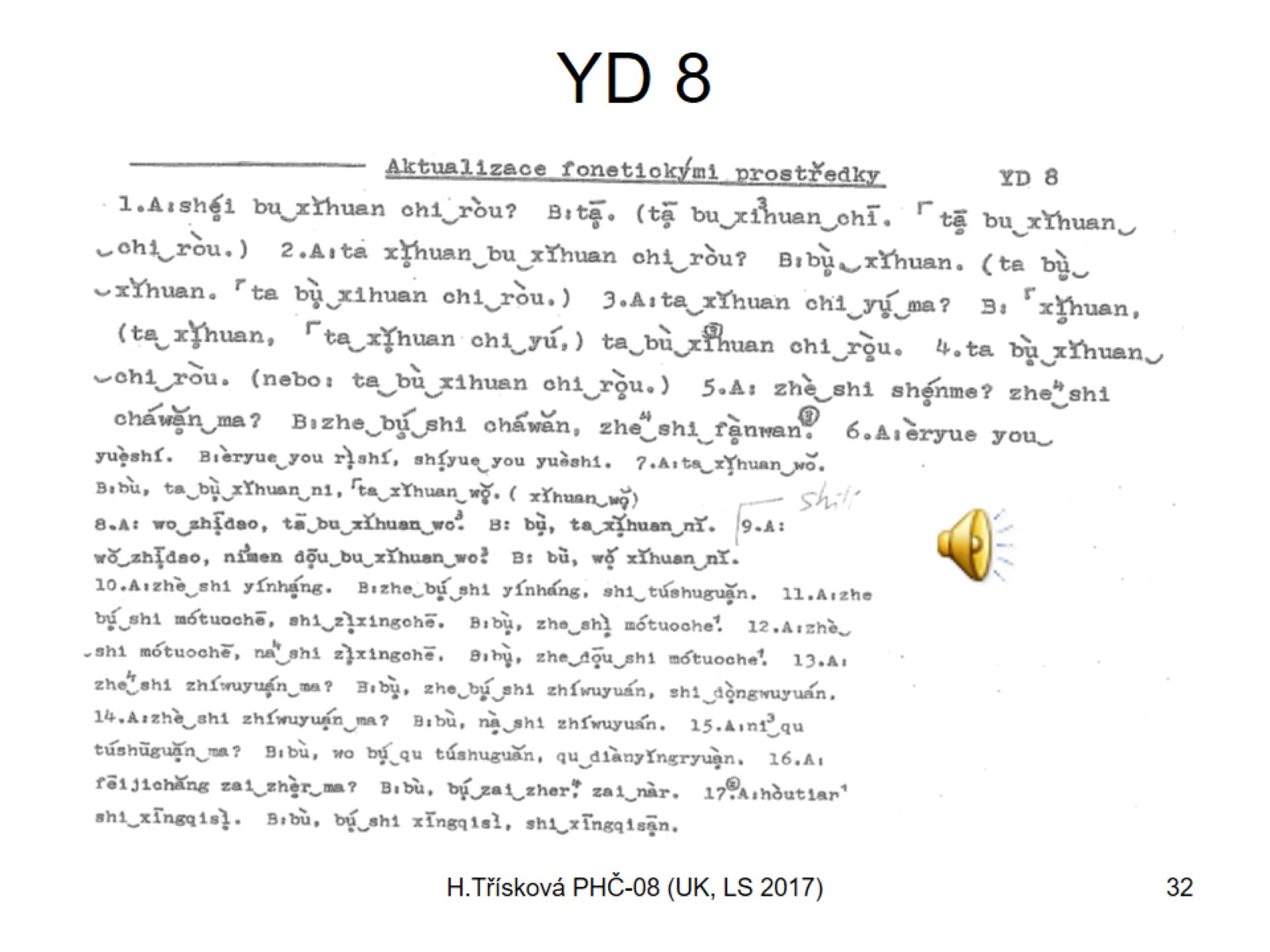 YD 8